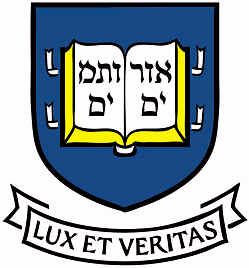 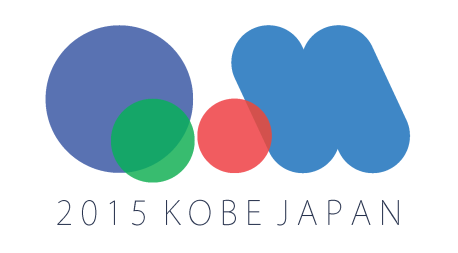 Stephen Horvat
for the STAR collaboration

Yale University
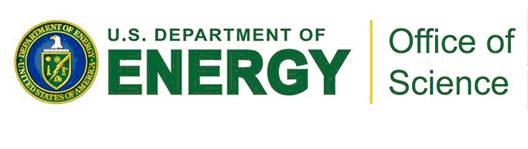 Outline
Introduction
Beam Energy Scan (BES)
Motivation
Data
v32{2} and its connection to a partonic phase
Hadron suppression in BES with Y(Npart)
Conclusion
Stephen Horvat
Quark Matter 2015, Kobe, Japan, 27 September 2015
2
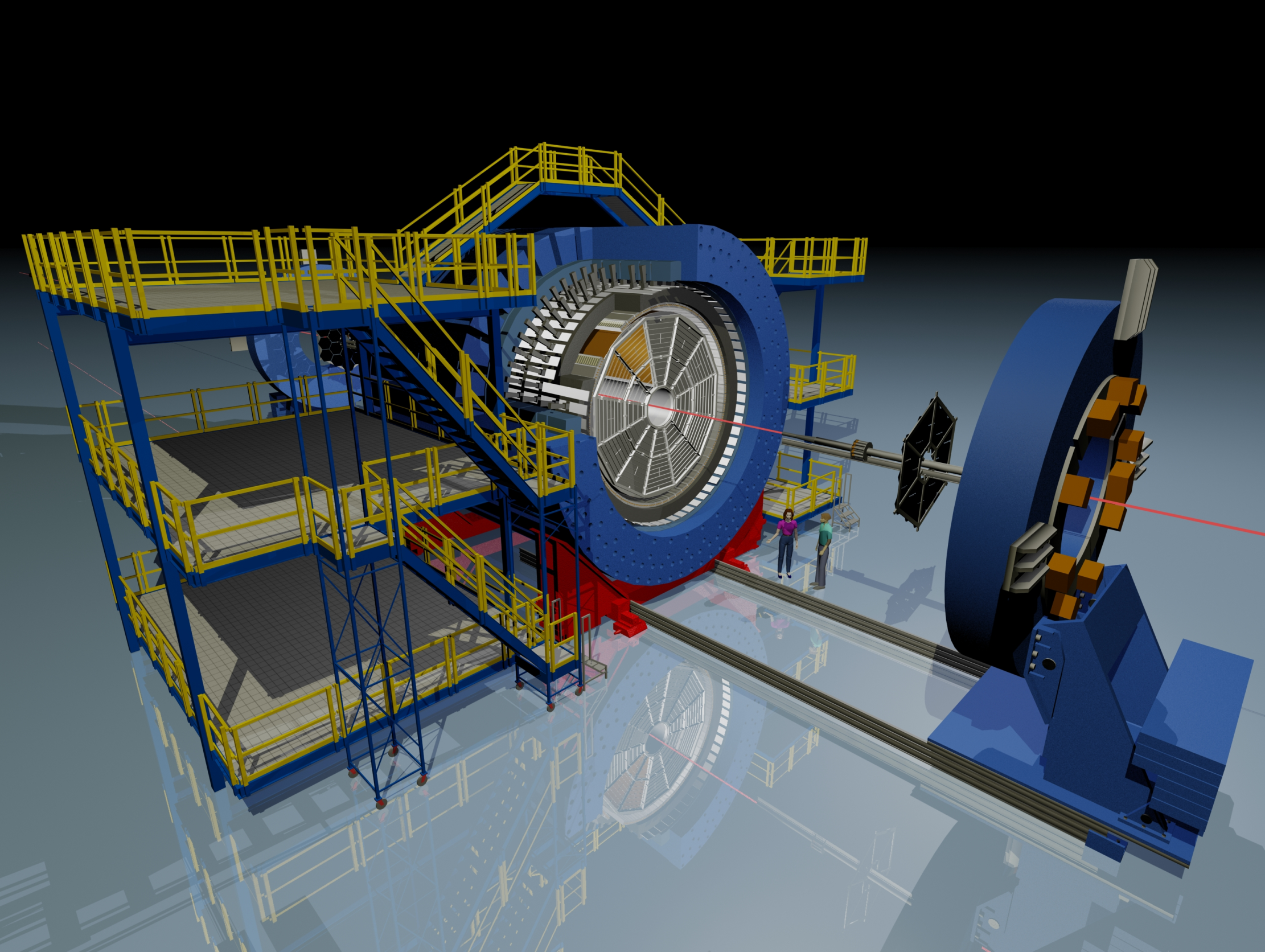 The Solenoidal Tracker At RHIC (STAR)
Magnet
BEMC
TPC
TOF
EEMC
BBC
VPD
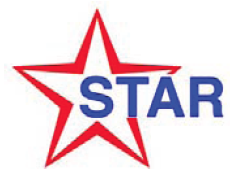 TPC:  |η| < 1  &  2π in azimuth
Stephen Horvat
Quark Matter 2015, Kobe, Japan, 27 September 2015
3
by Maria & Alex Schmah
Beam Energy Scan
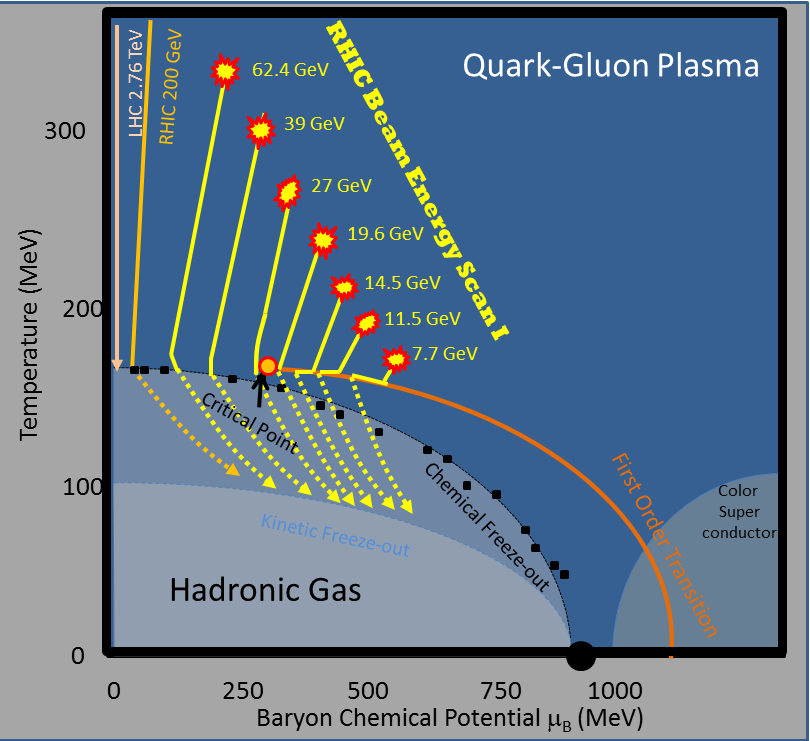 At what energy do key QGP formation signatures turn off?

Is there a critical point and if so where? 

Is there evidence for a first order phase transition?
?
Stephen Horvat
Quark Matter 2015, Kobe, Japan, 27 September 2015
4
Motivation
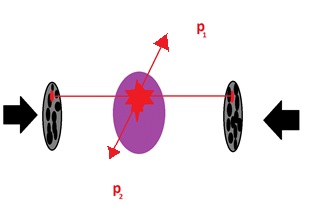 2 suggested signatures of QGP formation are investigated
One measures v32{2}
The other looks for “high-pT” suppression (Y(Npart))
These two techniques are distinct and complementary
Stephen Horvat
Quark Matter 2015, Kobe, Japan, 27 September 2015
5
Data
STAR Internal Note SN0598 (2014)
Stephen Horvat
Quark Matter 2015, Kobe, Japan, 27 September 2015
6
Signatures from the bulk (v32{2})
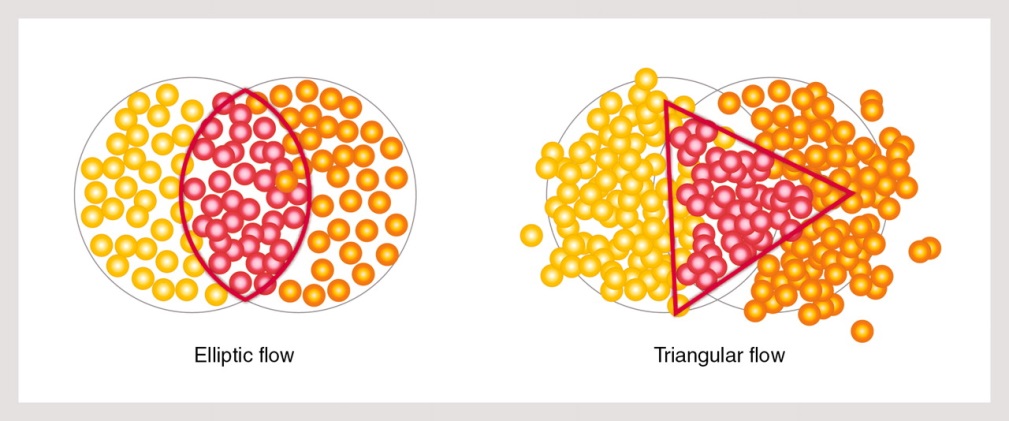 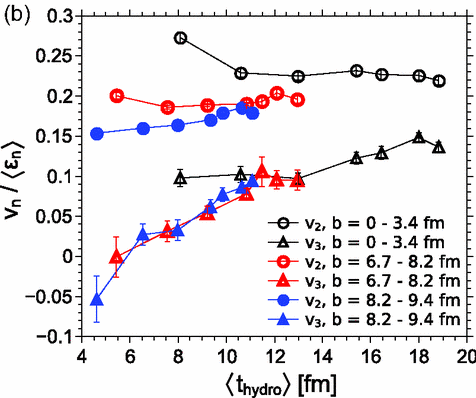 B. Jacak and B. Müller, Science 337 (2012) 310-314
Au+Au Hybrid Model
Hybrid model shows v3 as a signature for the formation of a low η/s partonic medium
J. Auvinen and H. Petersen, Phys. Rev. C 88, no. 6, 397 064908 (2013)
“shear viscosity suppresses the higher pT-integrated vn coefficients more strongly than v2” – C. Chen et al., Phys.Rev. C 91 (2015) 2, 024908
Stephen Horvat
Quark Matter 2015, Kobe, Japan, 27 September 2015
7
Extracting v32{2}
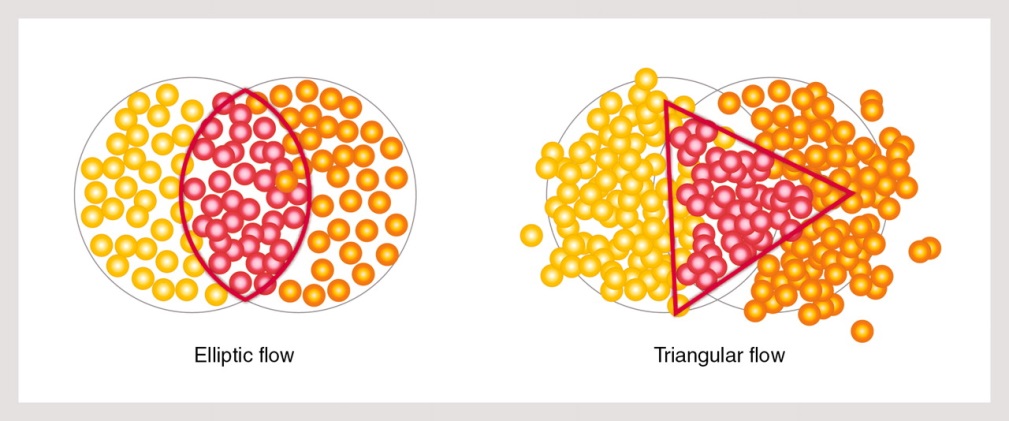 B. Jacak and B. Müller, Science 337 (2012) 310-314
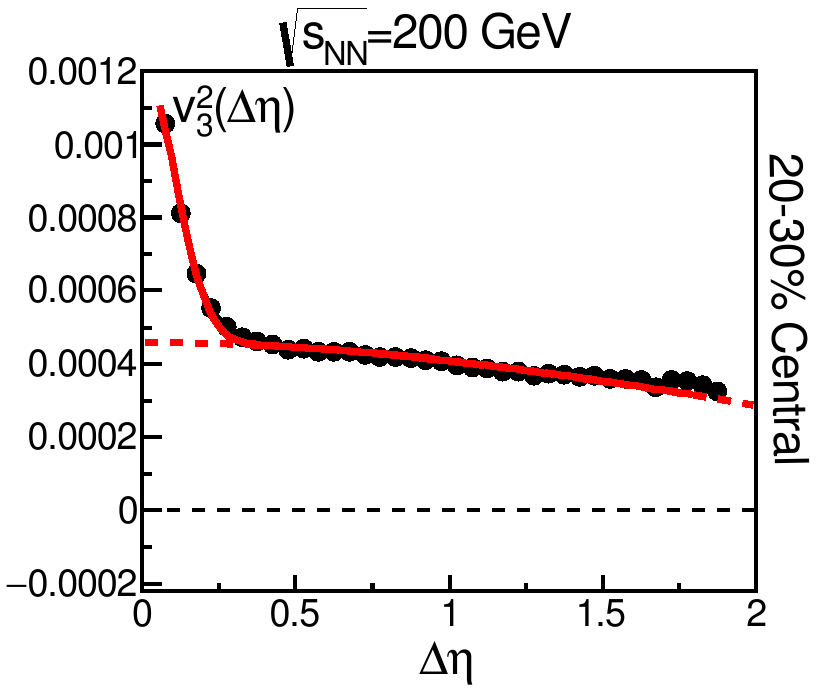 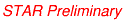 Au+Au
h++h-
See Liao SONG’s Talk
Tuesday 2:40
Correlations and Fluctuations IV
Stephen Horvat
Quark Matter 2015, Kobe, Japan, 27 September 2015
8
Results – Npart v32{2}
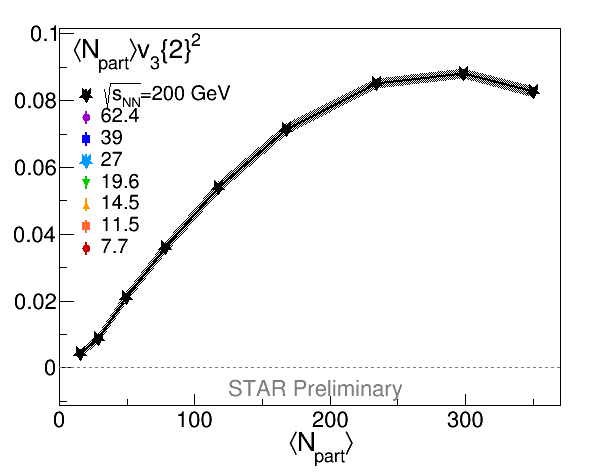 Au+Au
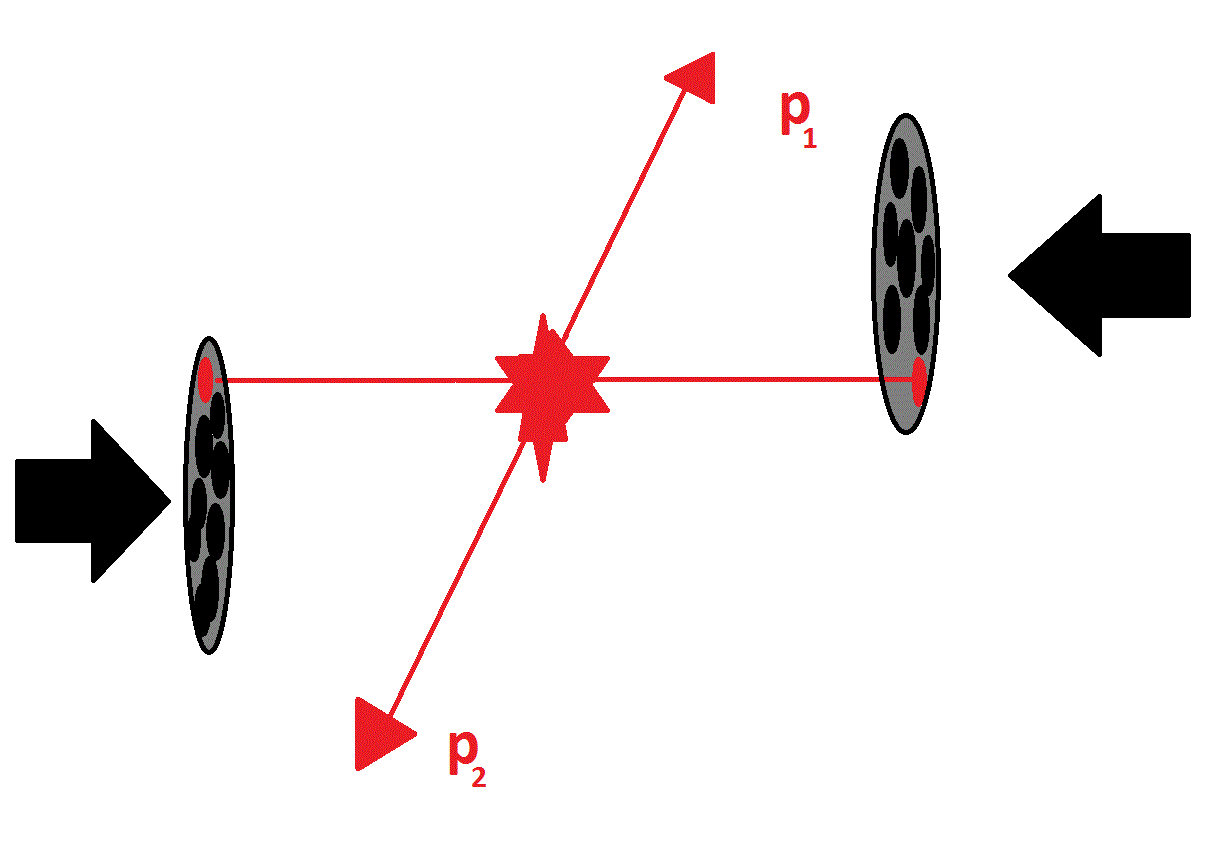 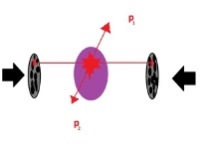 Scaled by Npart to counter the approximate 1/ Npart dependence one would expect from fluctuation driven v32{2}
Stephen Horvat
Quark Matter 2015, Kobe, Japan, 27 September 2015
9
Results – Npart v32{2}
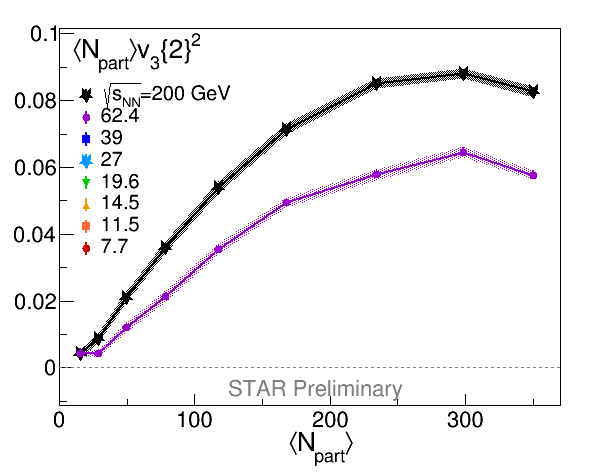 Au+Au
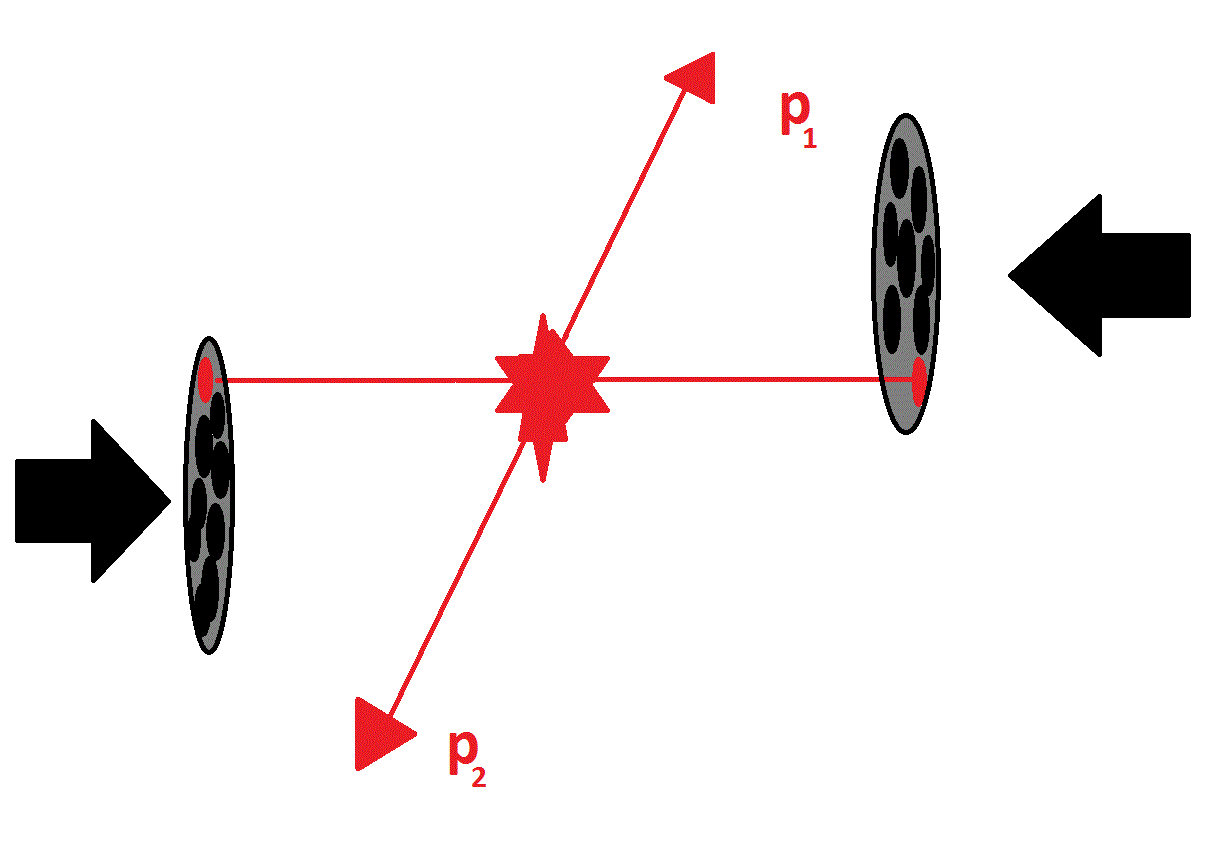 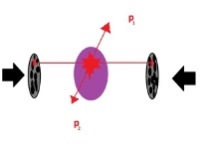 Scaled by Npart to counter the approximate 1/ Npart dependence one would expect from fluctuation driven v32{2}
Stephen Horvat
Quark Matter 2015, Kobe, Japan, 27 September 2015
9
Results – Npart v32{2}
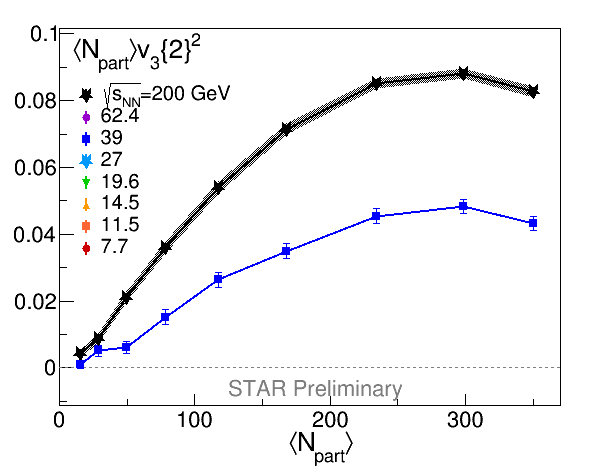 Au+Au
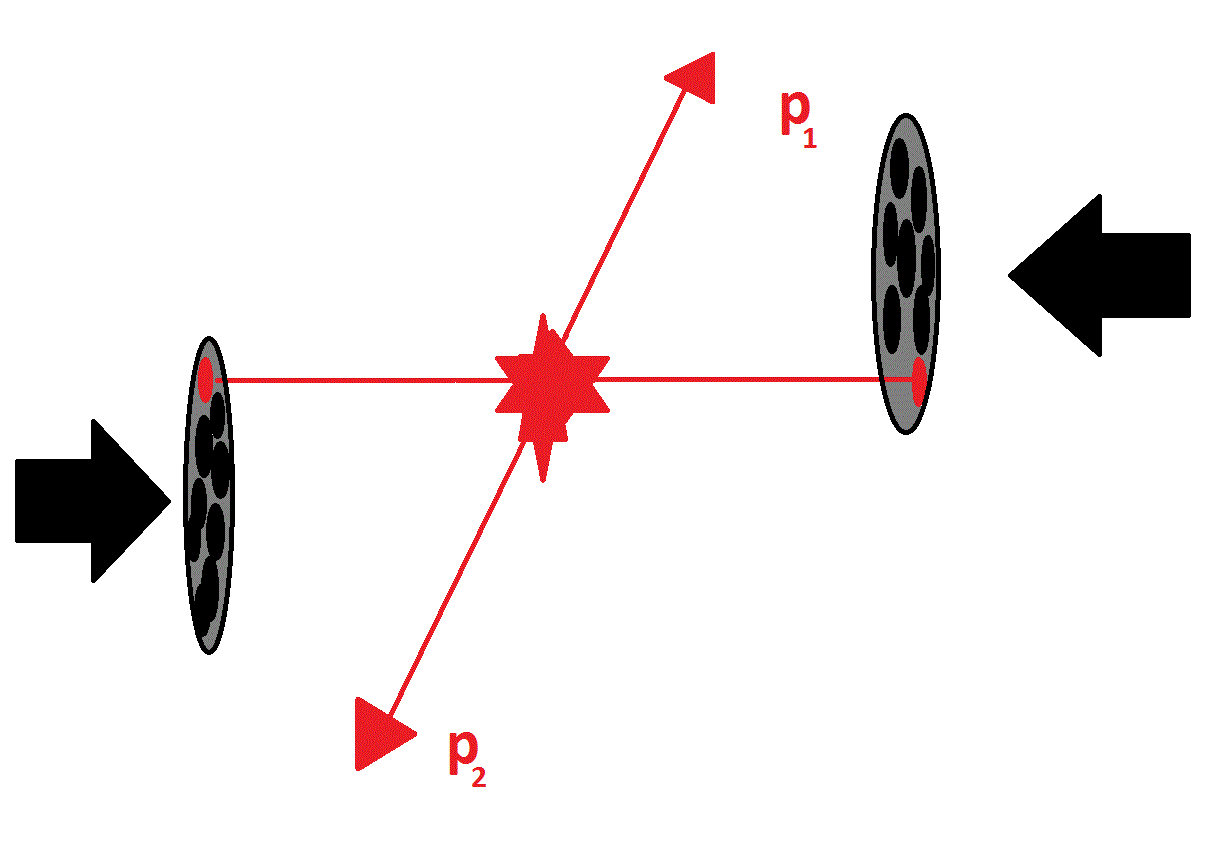 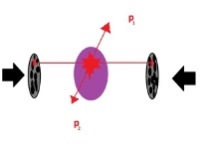 Scaled by Npart to counter the approximate 1/ Npart dependence one would expect from fluctuation driven v32{2}
Stephen Horvat
Quark Matter 2015, Kobe, Japan, 27 September 2015
9
Results – Npart v32{2}
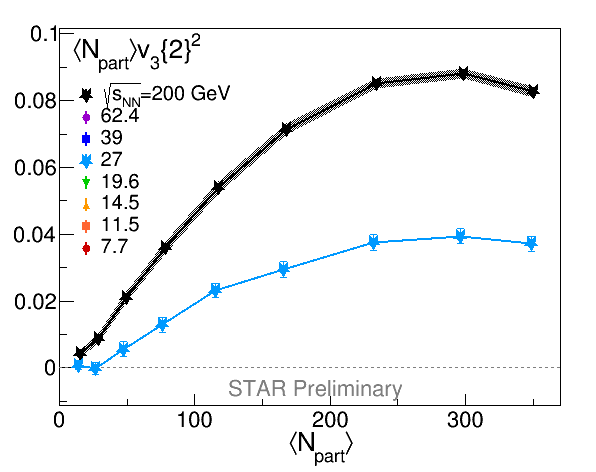 Au+Au
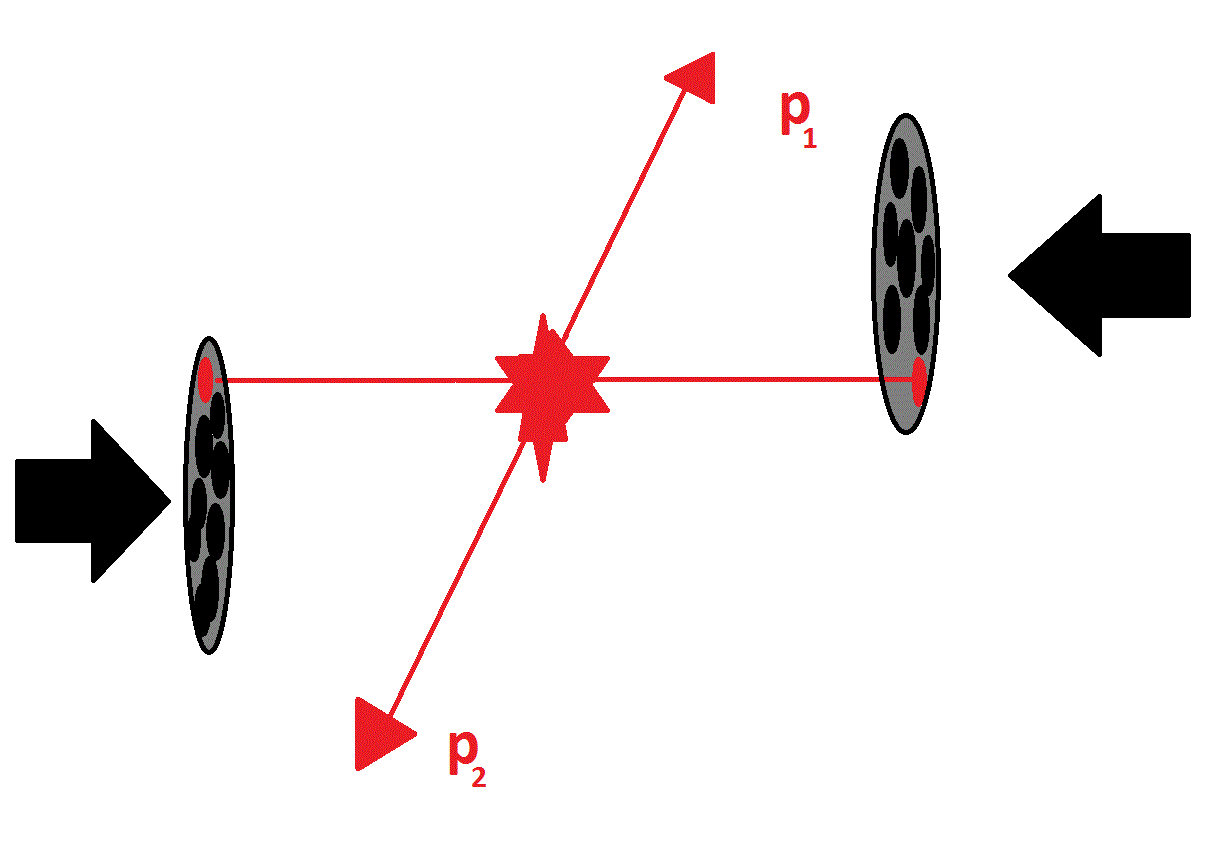 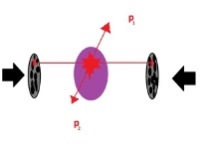 Scaled by Npart to counter the approximate 1/ Npart dependence one would expect from fluctuation driven v32{2}
Stephen Horvat
Quark Matter 2015, Kobe, Japan, 27 September 2015
9
Results – Npart v32{2}
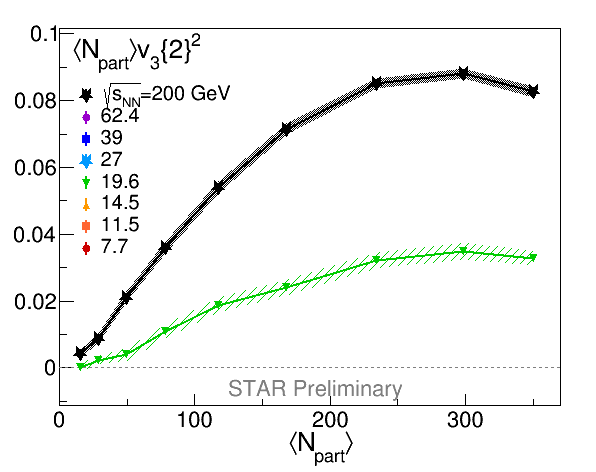 Au+Au
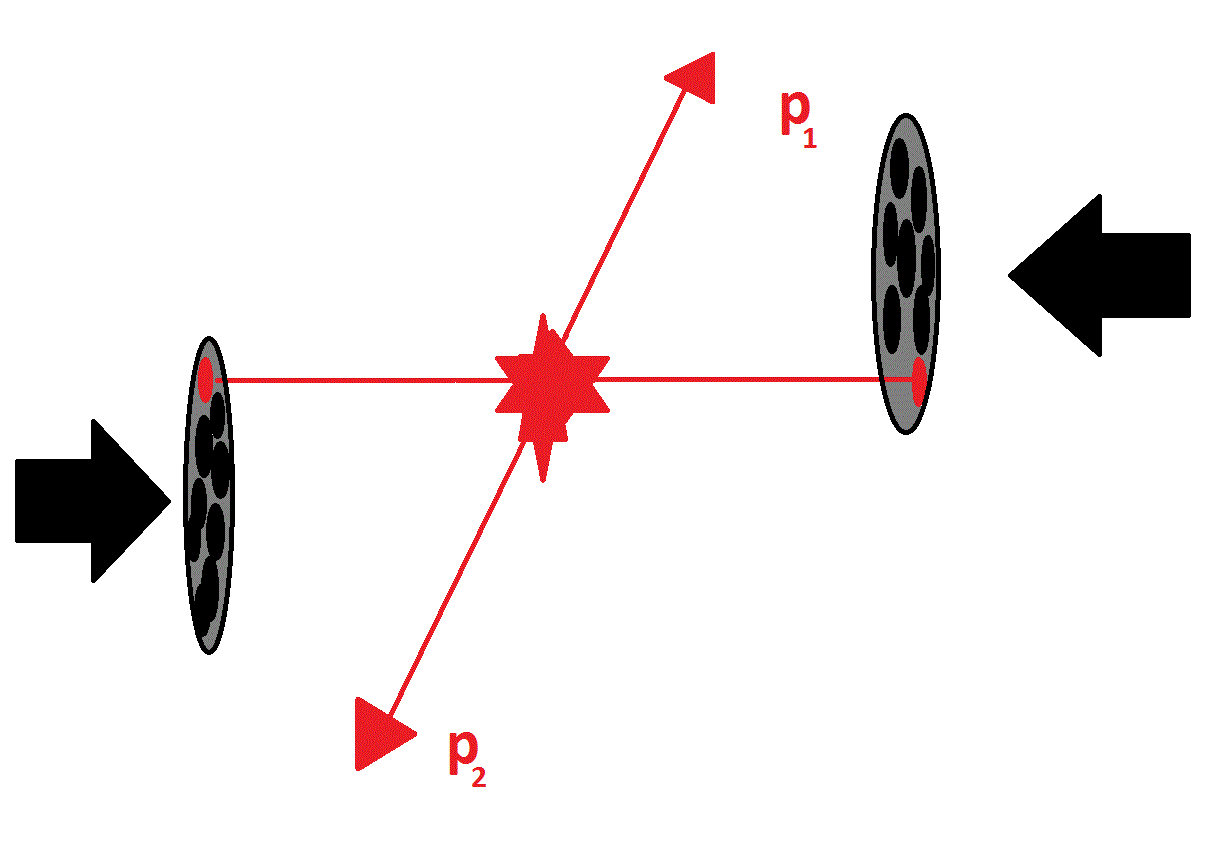 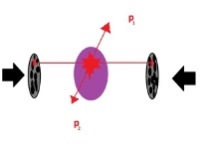 Scaled by Npart to counter the approximate 1/ Npart dependence one would expect from fluctuation driven v32{2}
Stephen Horvat
Quark Matter 2015, Kobe, Japan, 27 September 2015
9
Results – Npart v32{2}
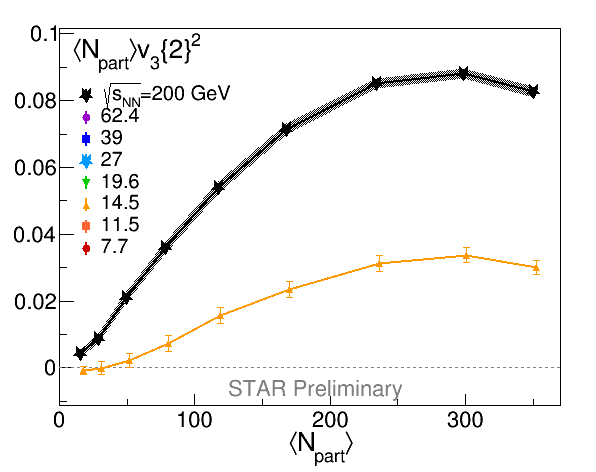 Au+Au
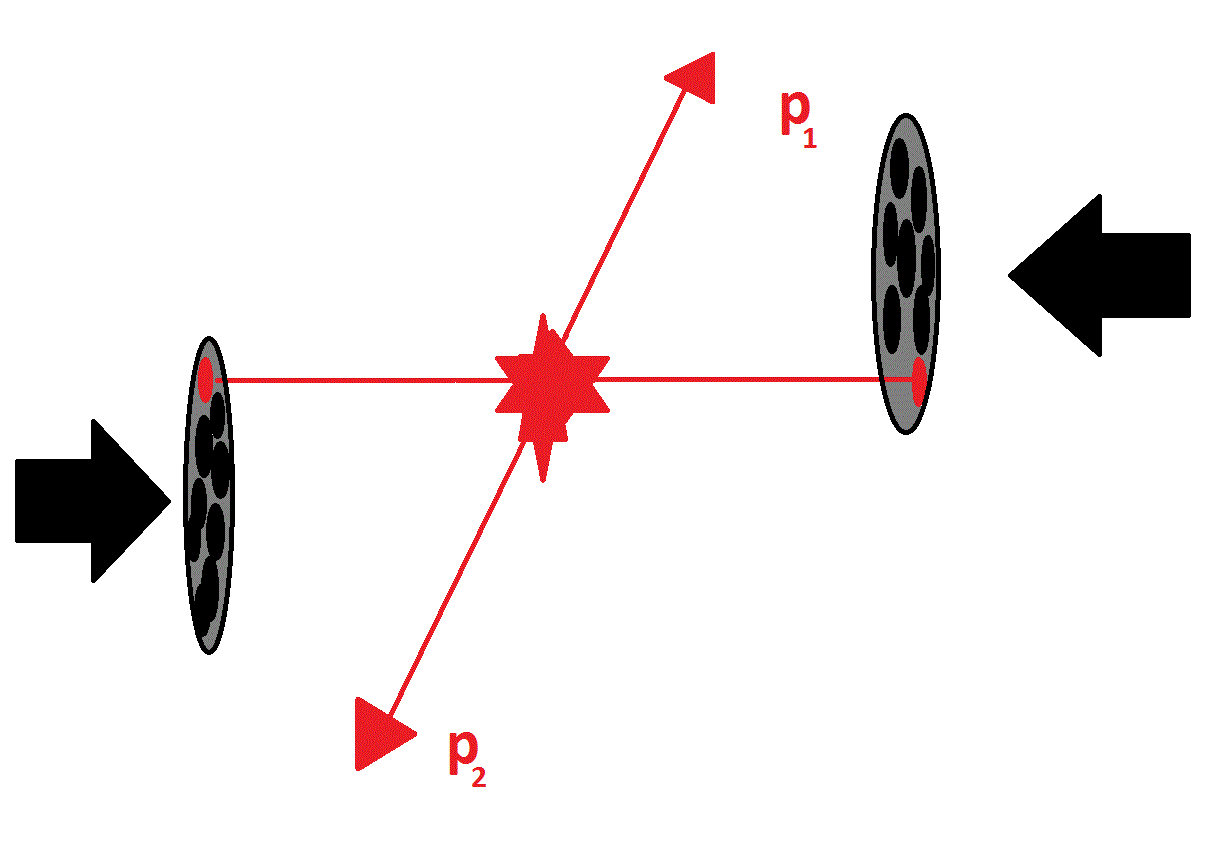 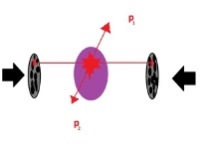 Scaled by Npart to counter the approximate 1/ Npart dependence one would expect from fluctuation driven v32{2}
Stephen Horvat
Quark Matter 2015, Kobe, Japan, 27 September 2015
9
Results – Npart v32{2}
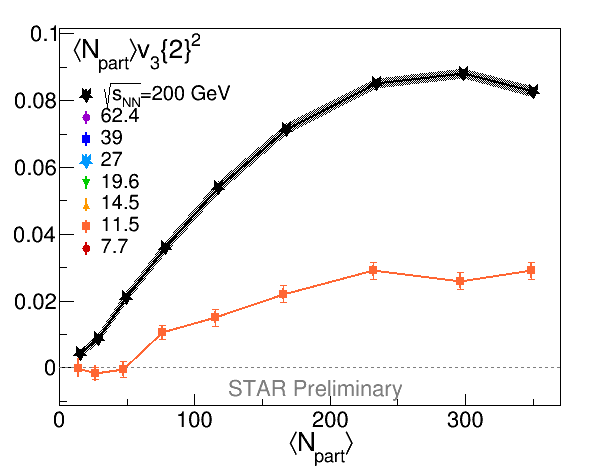 Au+Au
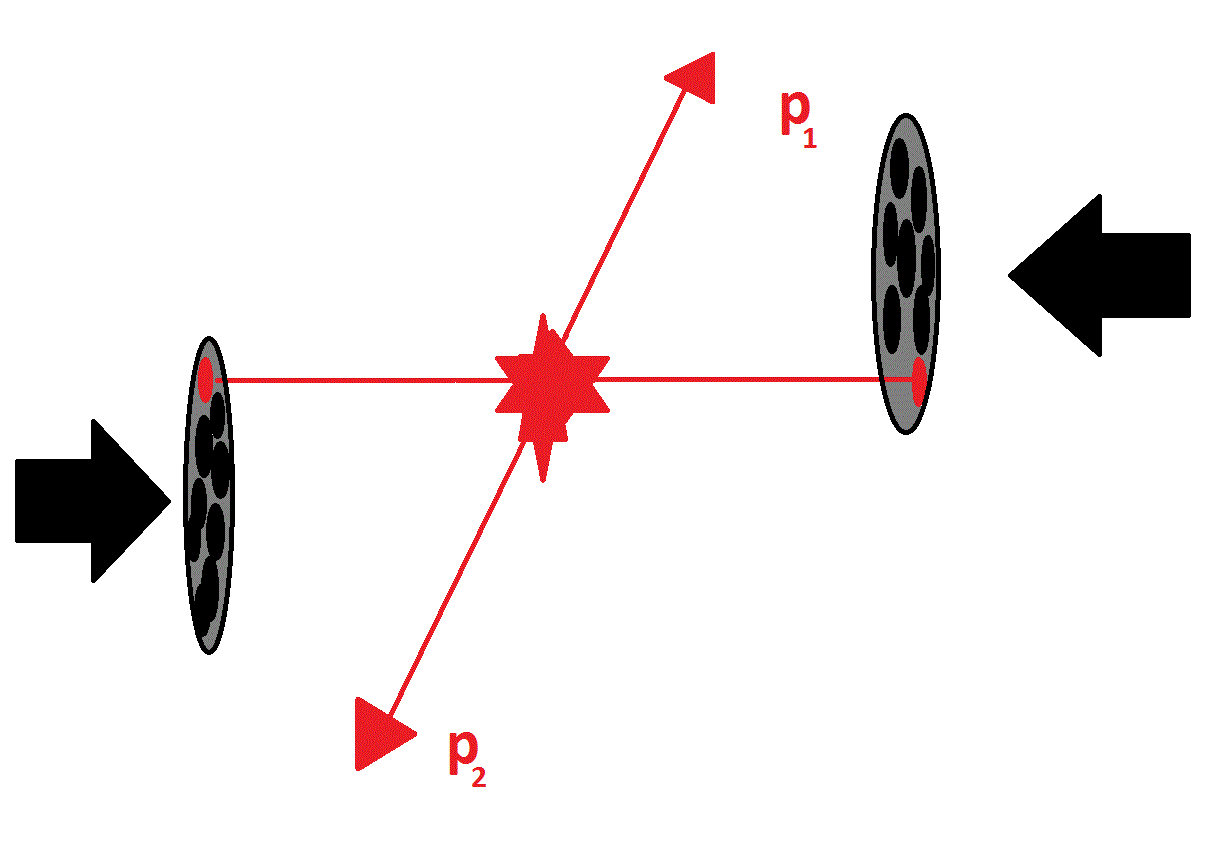 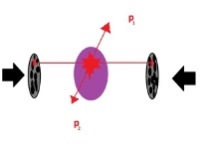 Scaled by Npart to counter the approximate 1/ Npart dependence one would expect from fluctuation driven v32{2}
Stephen Horvat
Quark Matter 2015, Kobe, Japan, 27 September 2015
9
Results – Npart v32{2}
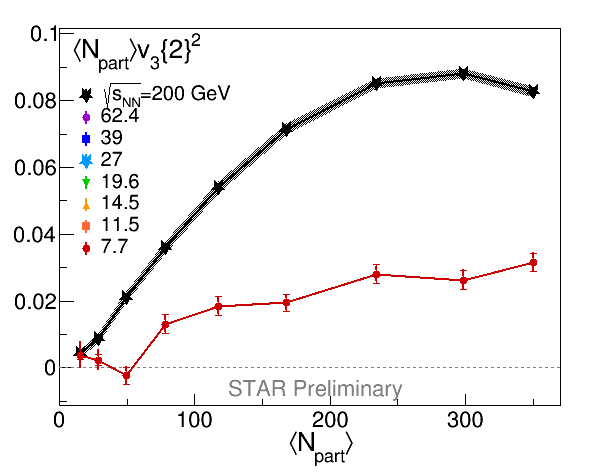 Au+Au
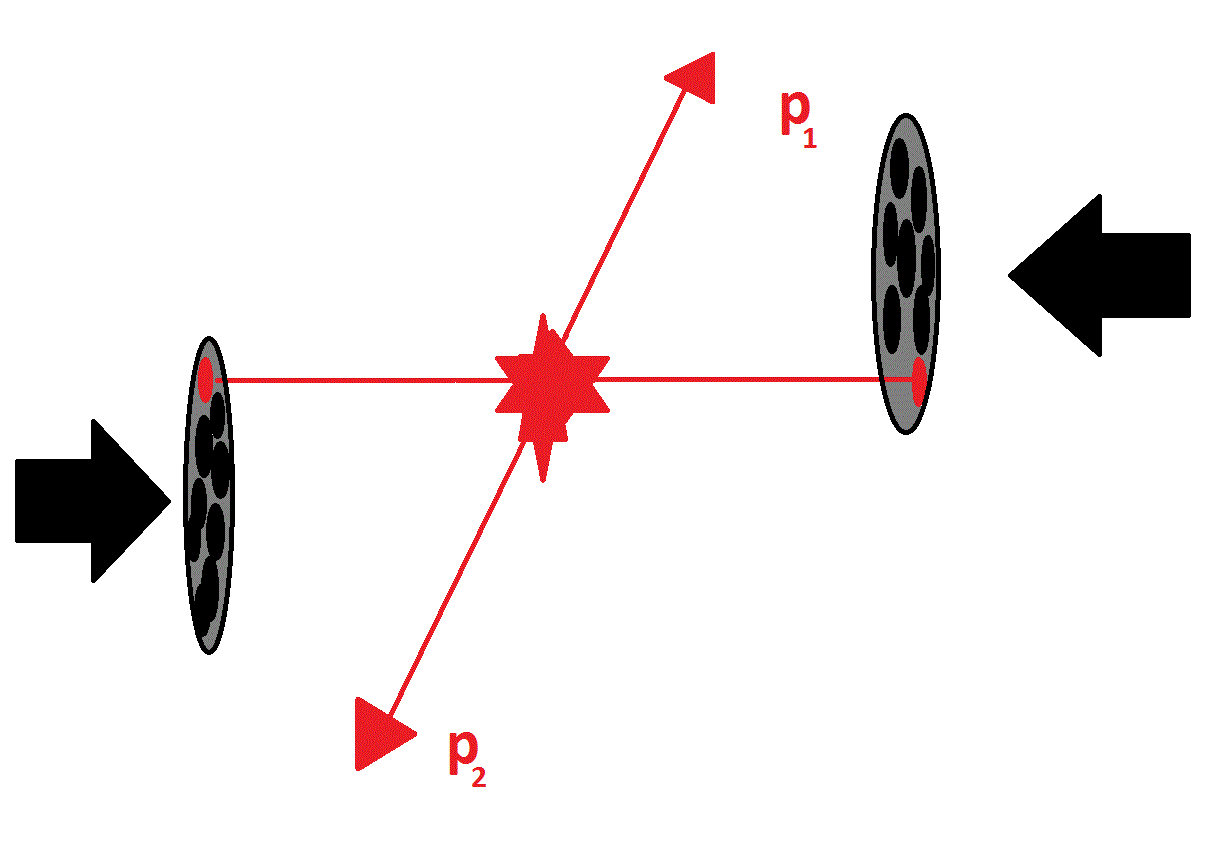 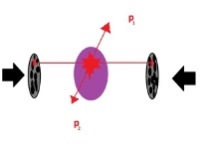 Scaled by Npart to counter the approximate 1/ Npart dependence one would expect from fluctuation driven v32{2}
Stephen Horvat
Quark Matter 2015, Kobe, Japan, 27 September 2015
9
Results – Npart v32{2}
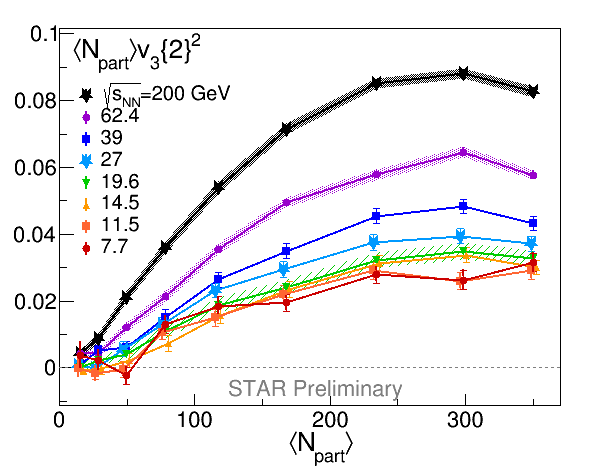 v32{2} is positive for data more central than 50-60% centralities, for all energies measured here

Hybrid UrQMD expectations suggest that these results are consistent with QGP formation, even in the lowest energy collisions at RHIC
Au+Au
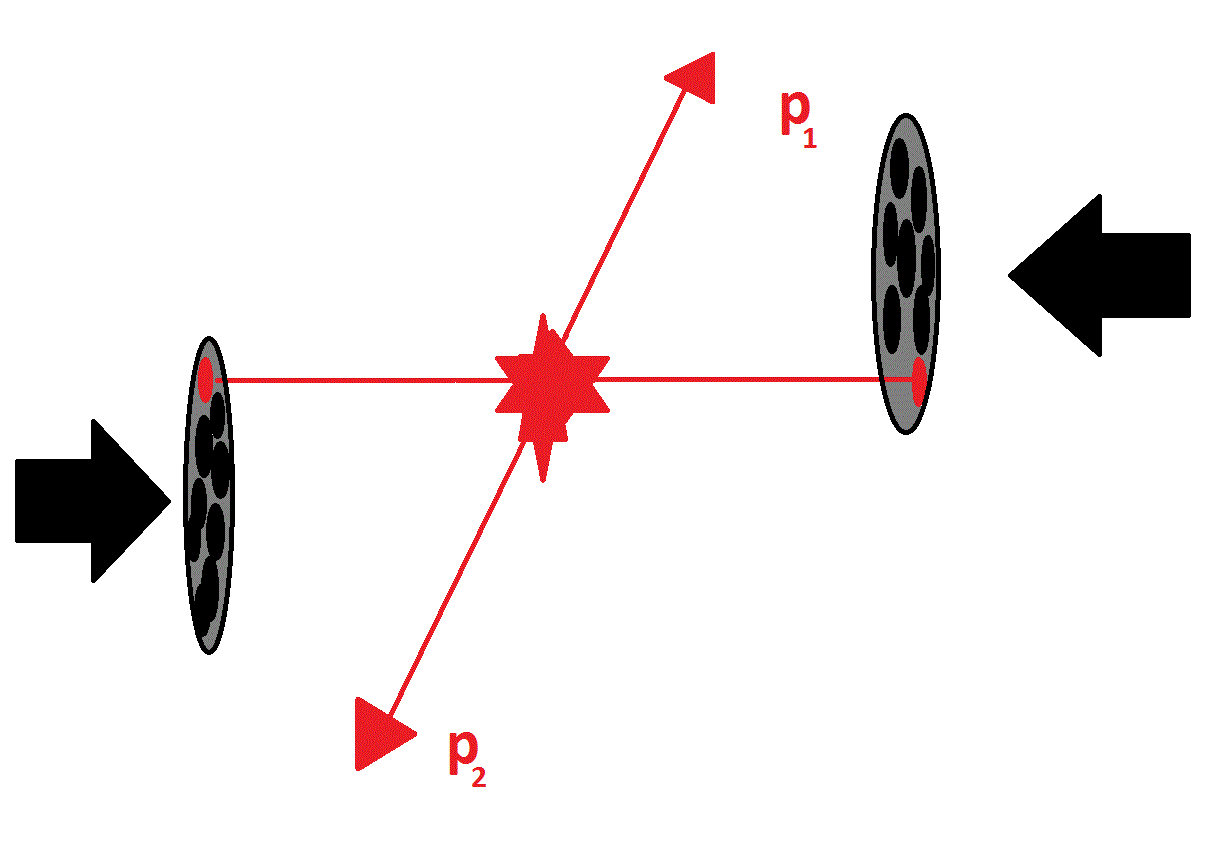 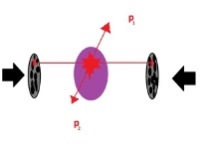 Scaled by Npart to counter the approximate 1/ Npart dependence one would expect from fluctuation driven v32{2}
Stephen Horvat
Quark Matter 2015, Kobe, Japan, 27 September 2015
9
Results – v32{2}
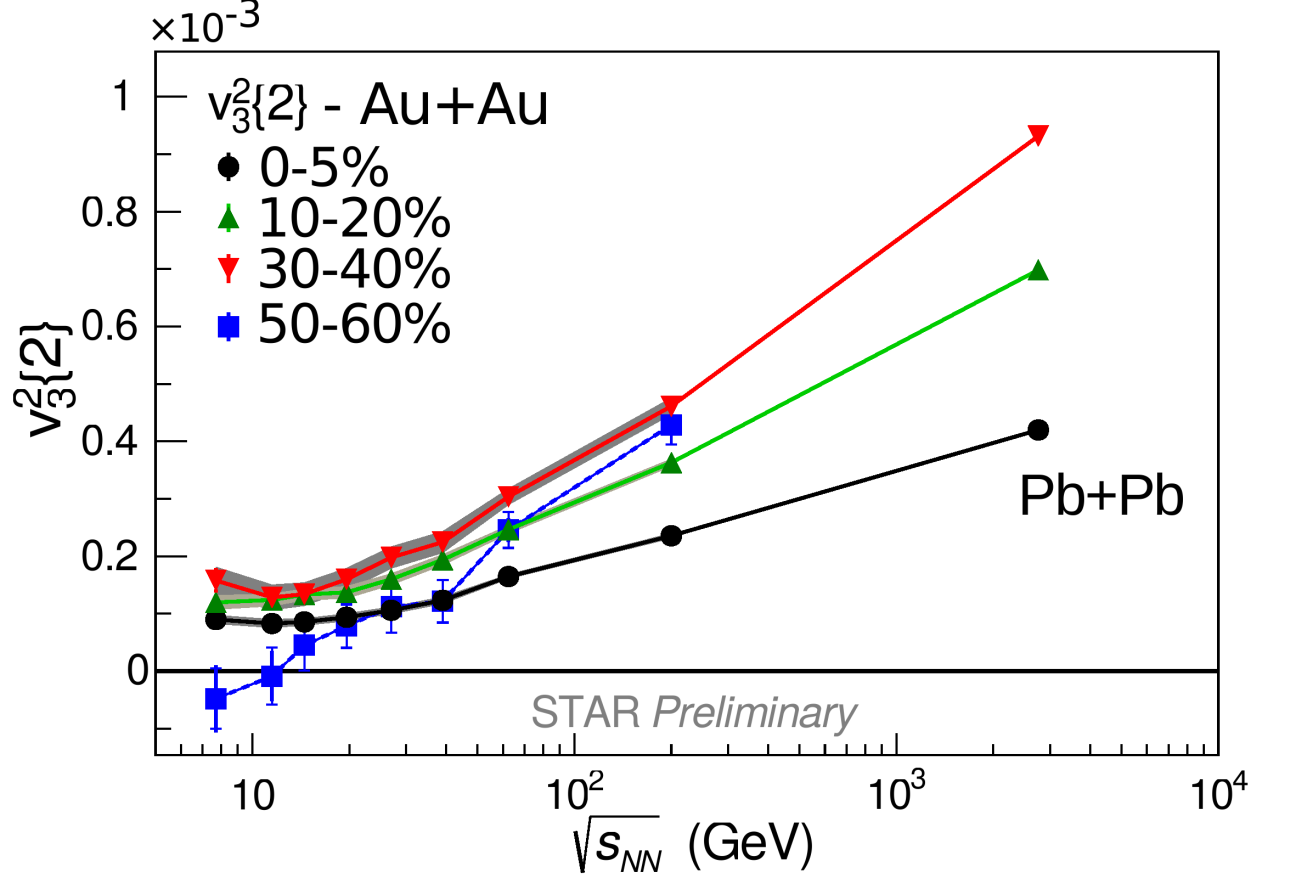 v32{2} vanishes for the lowest energy peripheral data

This is consistent with the hybrid UrQMD model’s expectations for the turn-off of QGP formation
Au+Au
2.76 TeV data from ALICE, 
Phys. Rev. Lett. 107, 032301 (2011)
Stephen Horvat
Quark Matter 2015, Kobe, Japan, 27 September 2015
10
State of world’s RAA
CMS:  Eur. Phys. J. C 72 (2012) 1945
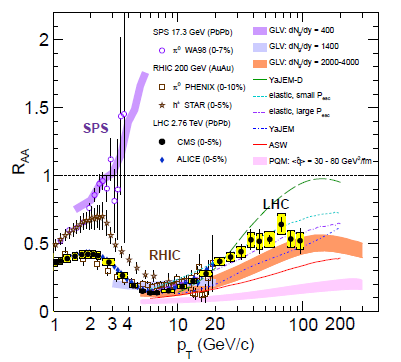 We use RCP in the BES since we do not have a p+p reference
Stephen Horvat
Quark Matter 2015, Kobe, Japan, 27 September 2015
11
Suppression of high pT
‘Suppression’ ≡ RCP < 1
‘Quenching’ ≡ loss of energy for high momentum particles
Au+Au 200
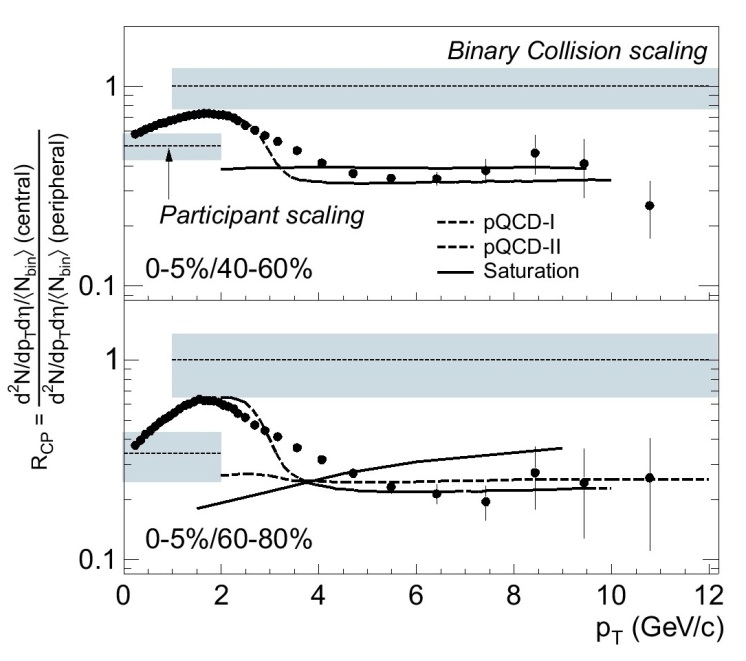 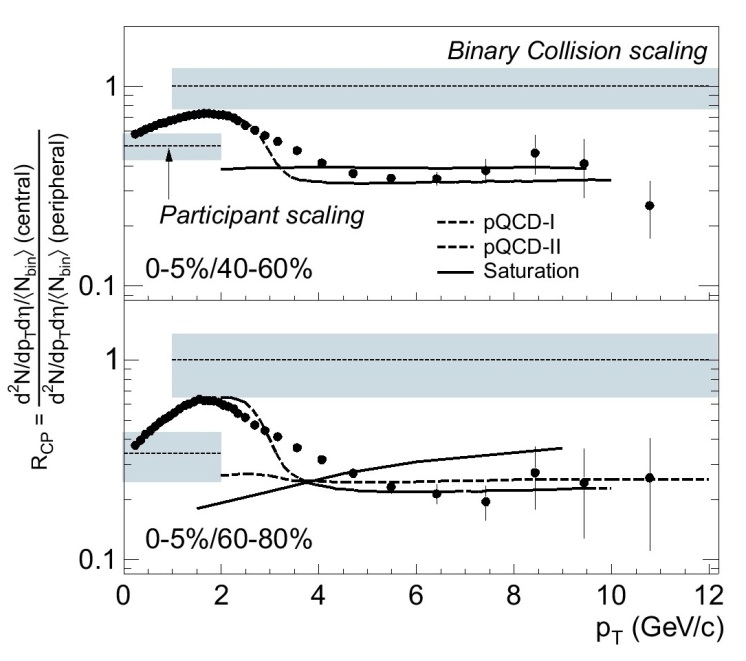 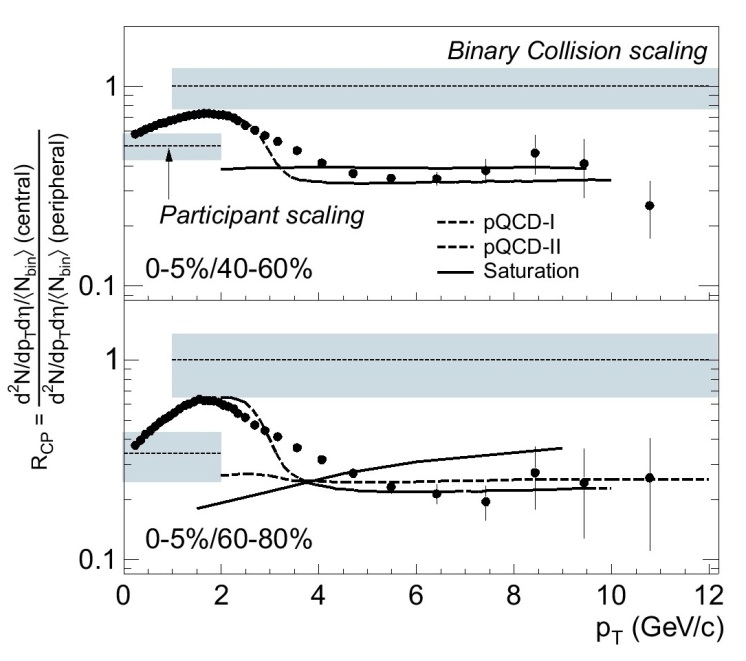 STAR: Phys. Rev. Lett. 91, 172302 (2003)
Stephen Horvat
Quark Matter 2015, Kobe, Japan, 27 September 2015
12
d+Au for Cold Nuclear Matter (CNM)
STAR: Physics Letters B 637 (2006) 161–169
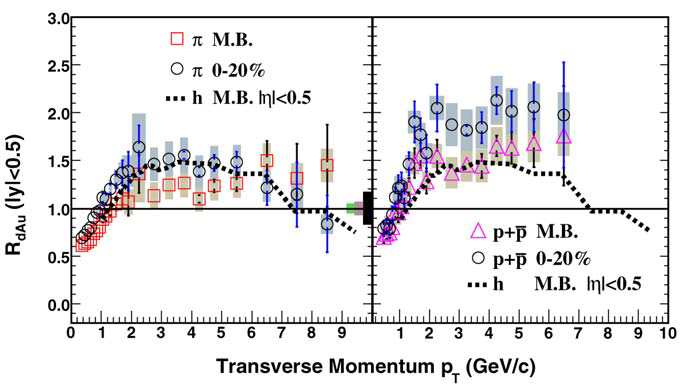 The suppression observed at 200GeV is due to quenching
Protons
Au+Au 200
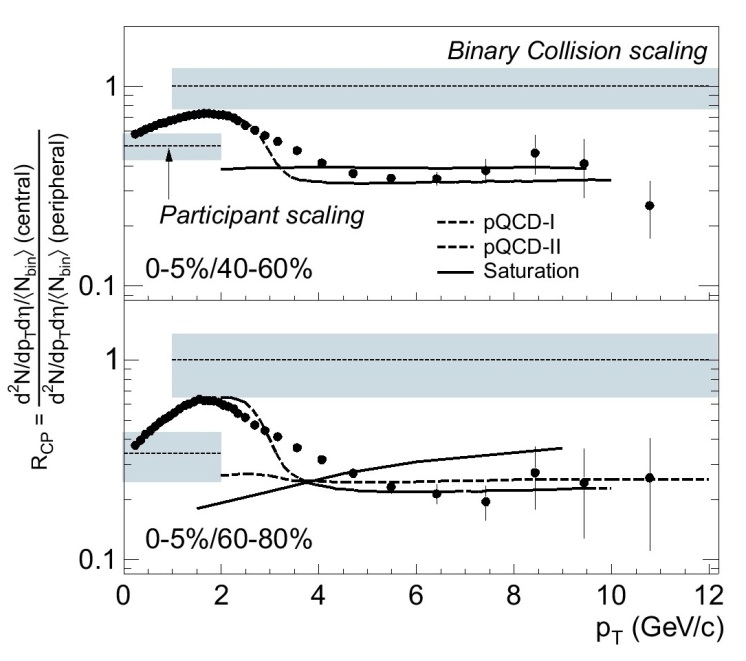 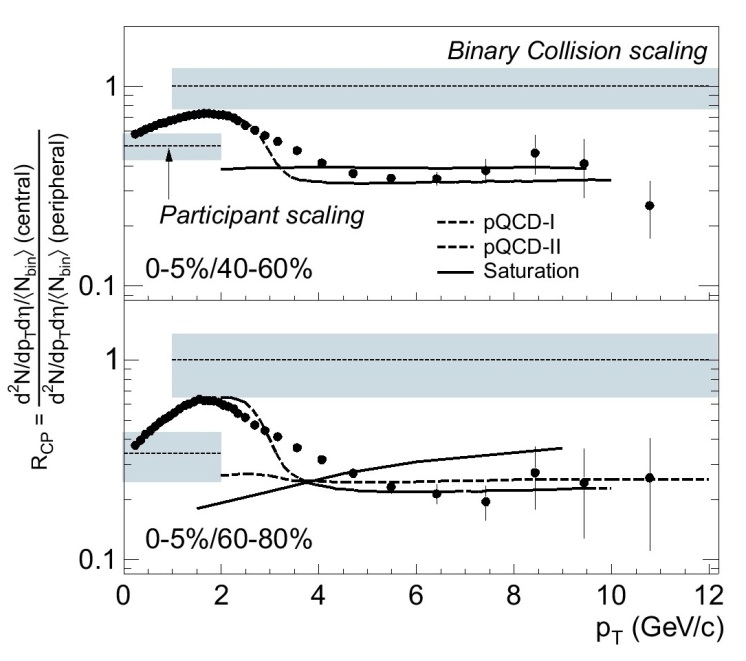 Pions
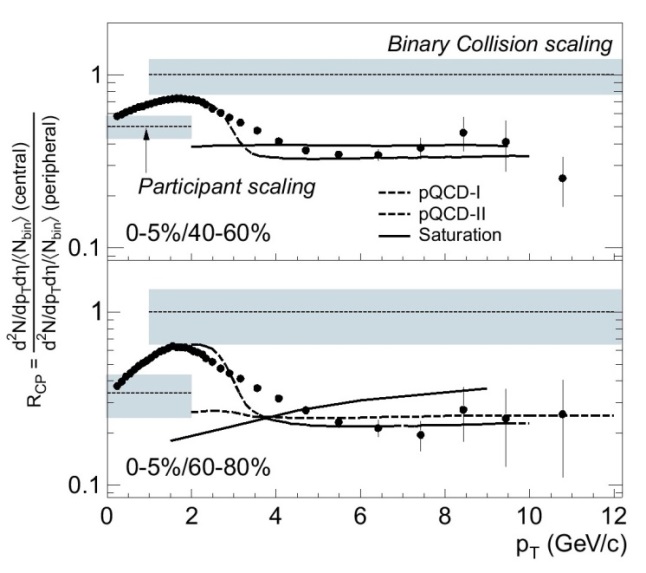 dAu200
STAR: Phys. Rev. Lett. 91, 172302 (2003)
The ‘Cronin Effect’ is the experimentally observed enhancement  of spectra in p+A collisions relative to a p+p reference
PRL 68, 452 (1992) Straub
Stephen Horvat
Quark Matter 2015, Kobe, Japan, 27 September 2015
13
BES I Charged Hadron RCP
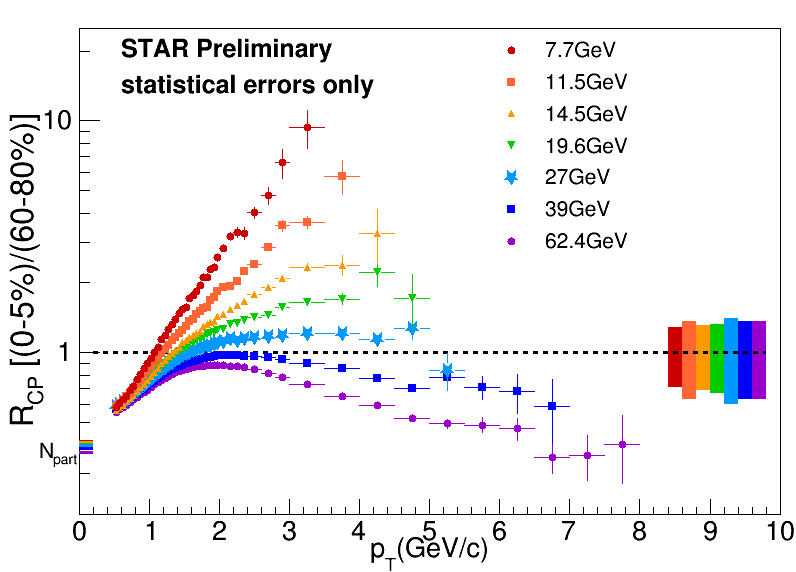 Au+Au
NEW
Stephen Horvat
Quark Matter 2015, Kobe, Japan, 27 September 2015
14
Y(Npart)
Y(Npart) takes a projection at high-pT of the numerator from RCP and investigates its centrality dependence
Au + Au
Peripheral
Au + Au
Central
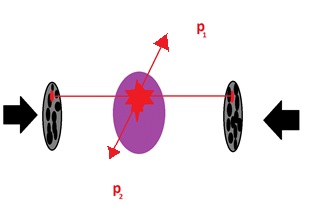 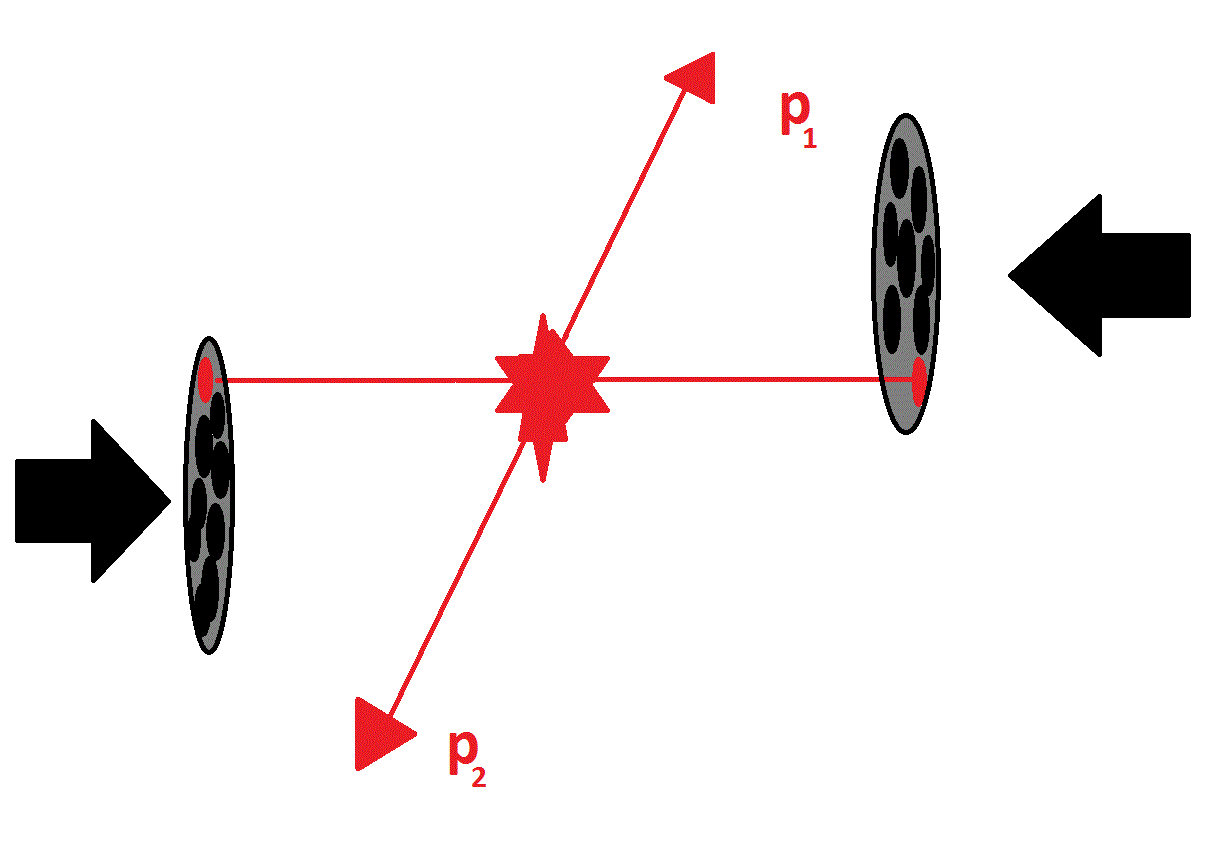 This method should increase sensitivity to suppression
Provides possible evidence for where a QGP is formed
Ncoll ≡ number of binary collisions (from Glauber MC)
Stephen Horvat
Quark Matter 2015, Kobe, Japan, 27 September 2015
15
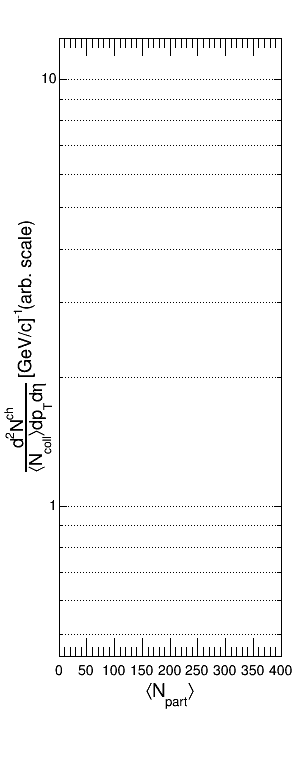 Y(Npart)
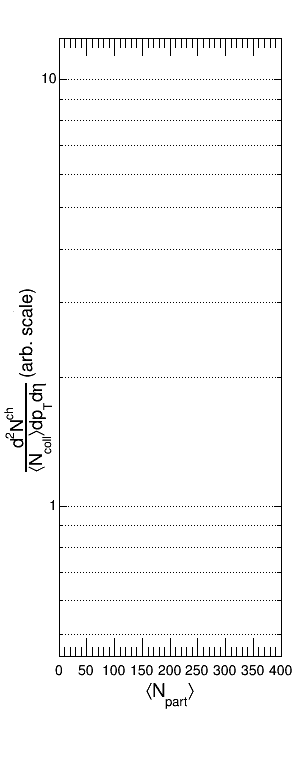 If the “high-pT” region scales with Ncoll such that we can consider the Au+Au collision to be a linear superposition of p+p-like collisions then we would expect Y(Npart) to be flat at unity
Stephen Horvat
Quark Matter 2015, Kobe, Japan, 27 September 2015
16
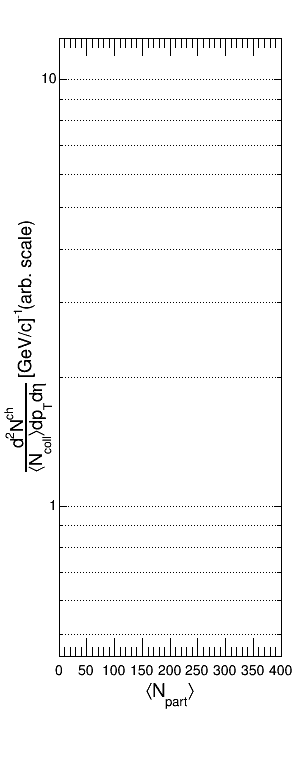 Y(Npart)
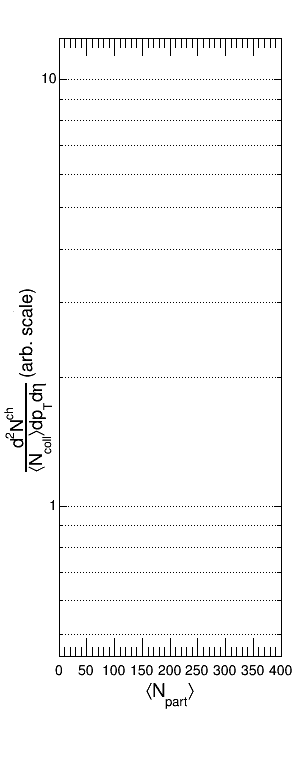 If there are enhancement effects that grow stronger as you go more central then you would expect Y(Npart) to increase with Npart
Au + Au
Peripheral
Stephen Horvat
Quark Matter 2015, Kobe, Japan, 27 September 2015
16
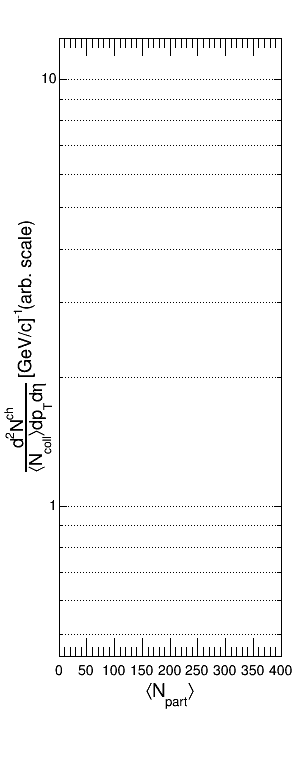 Y(Npart)
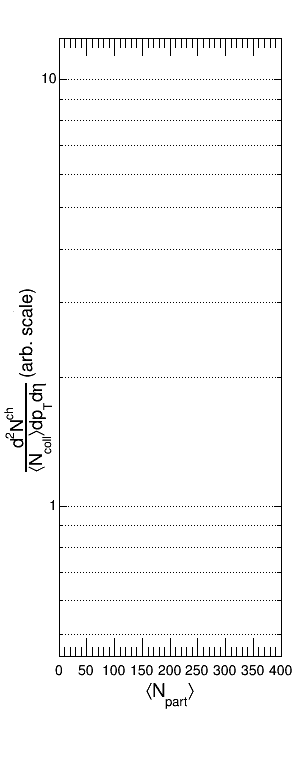 If the enhancement effects grow stronger as you go more central and then saturate then you would expect:
Au + Au
Peripheral
Stephen Horvat
Quark Matter 2015, Kobe, Japan, 27 September 2015
16
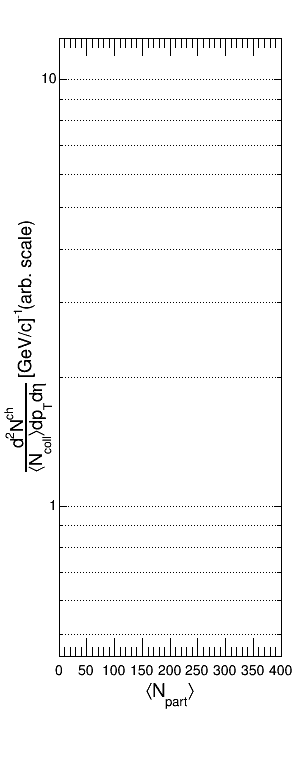 Y(Npart)
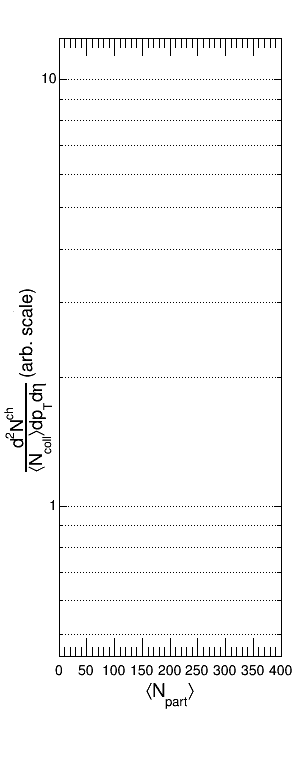 Suppression that grows stronger as you go more central would give:
Au + Au
Peripheral
Stephen Horvat
Quark Matter 2015, Kobe, Japan, 27 September 2015
16
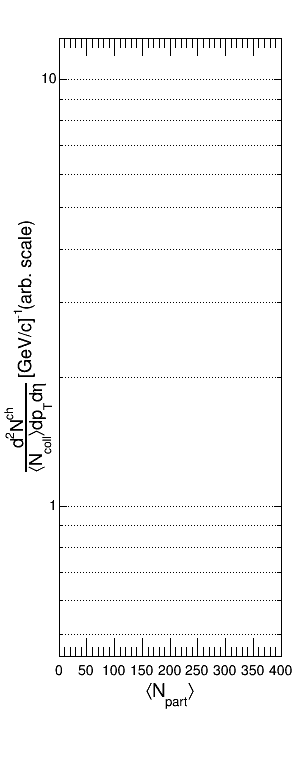 Y(Npart)
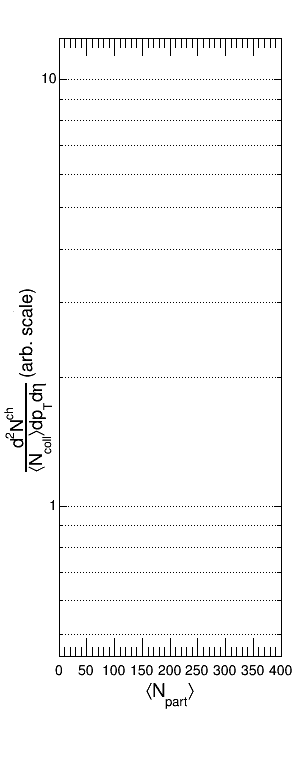 Enhancement and suppression effects compete against each other
Y(Npart) measures the net change in these as a function of centrality
If enhancement grows faster initially but suppression effects become more dominant as you go more central (or enhancement effects become weaker) then there will be a turnover in Y(Npart)
The suppression is measured relative to a centrality that contains enhancement effects (Cronin, Radial Flow, etc.) rather than a p+p-like system
Au + Au
Peripheral
Stephen Horvat
Quark Matter 2015, Kobe, Japan, 27 September 2015
16
Y(Npart)  3.0 < pT < 3.5 GeV/c
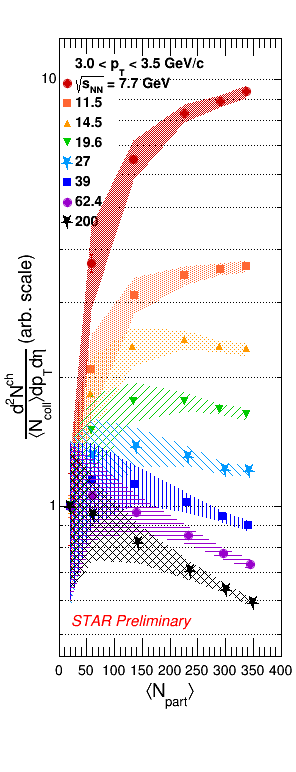 Au+Au
Error bands are correlated uncertainties
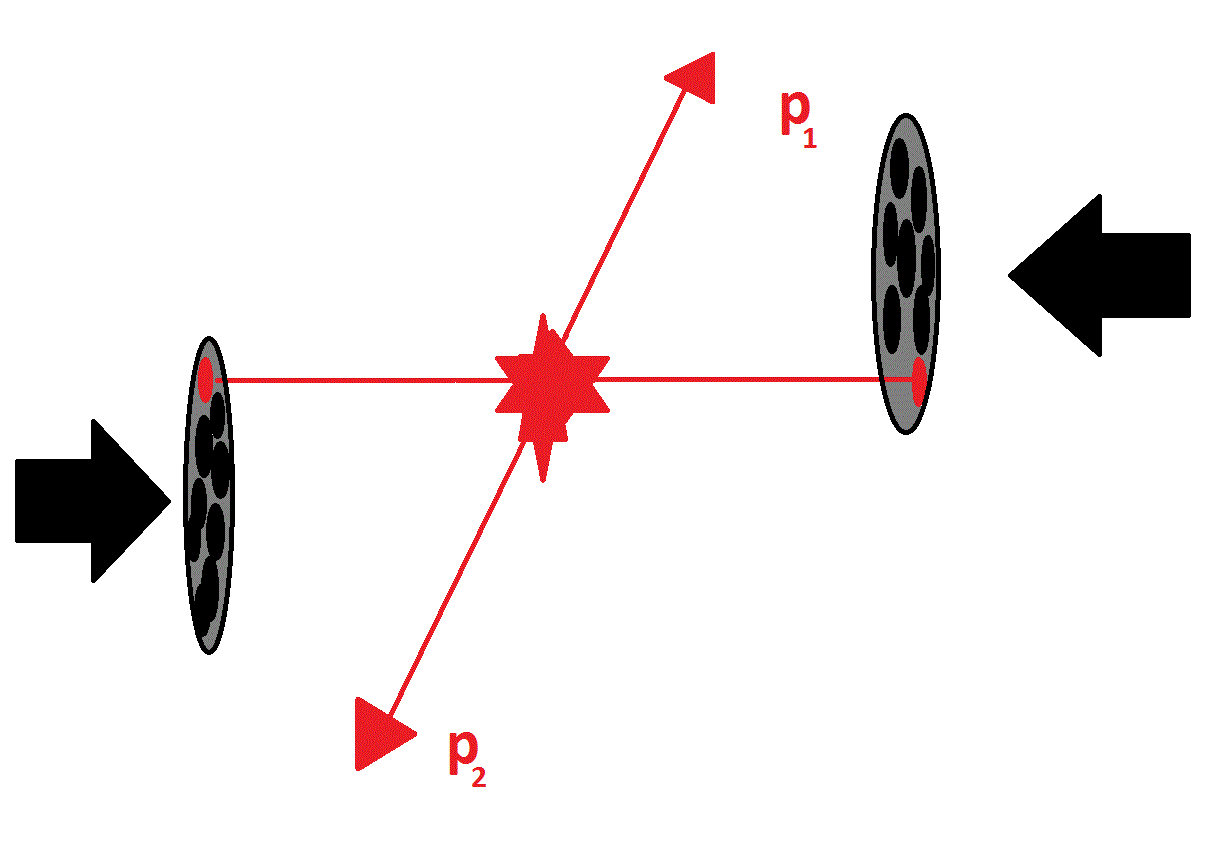 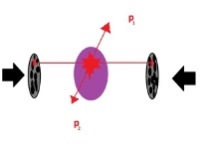 Stephen Horvat
Quark Matter 2015, Kobe, Japan, 27 September 2015
17
Y(Npart)  3.0 < pT < 3.5 GeV/c
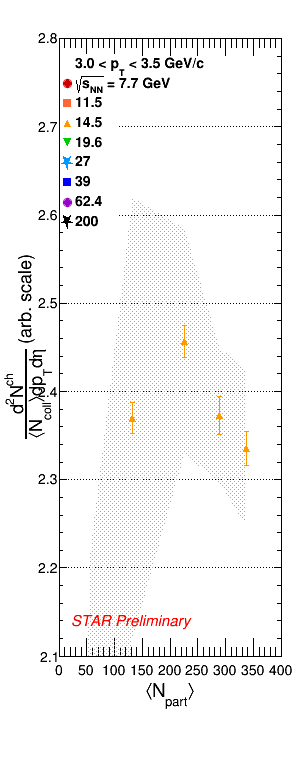 Zooming in on 14.5 GeV
Au+Au
Error bands are correlated uncertainties
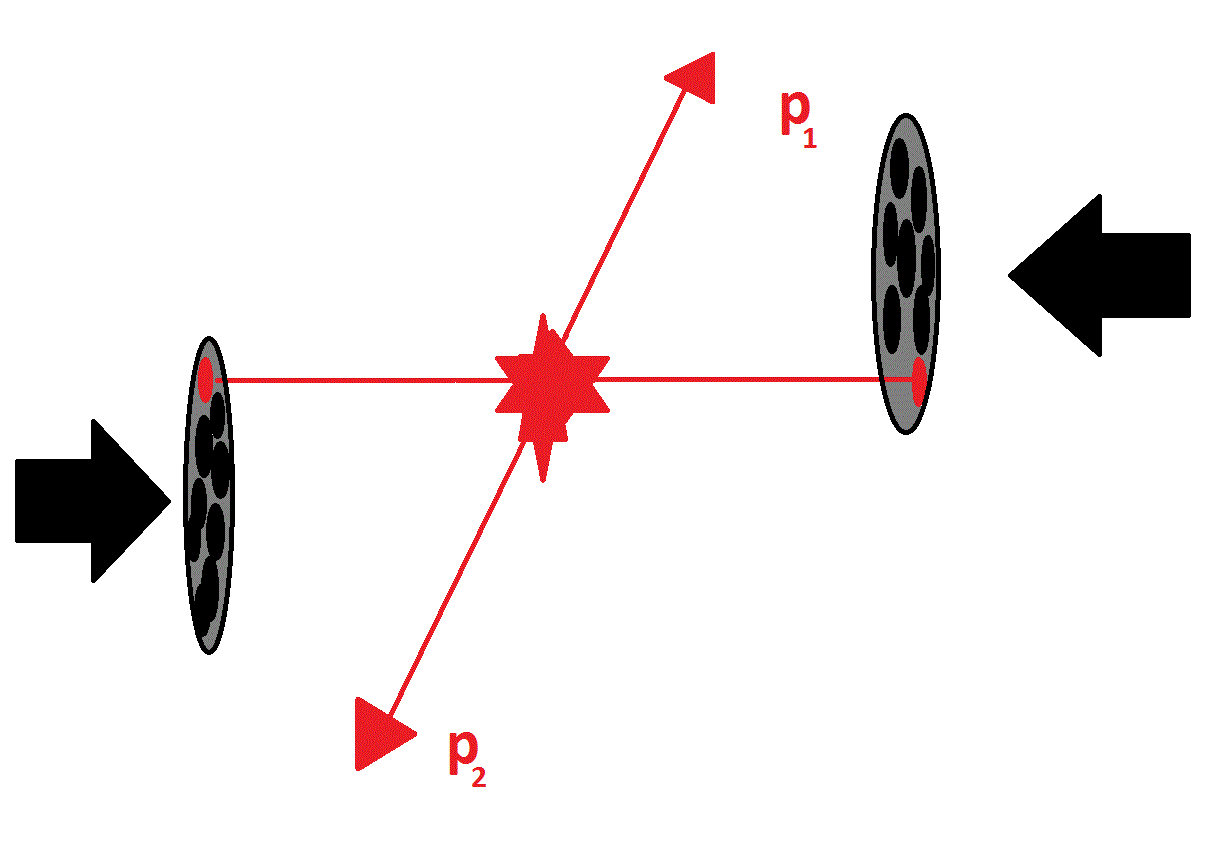 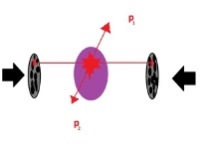 Stephen Horvat
Quark Matter 2015, Kobe, Japan, 27 September 2015
17
Y(Npart)  4.0 < pT < 4.5 GeV/c
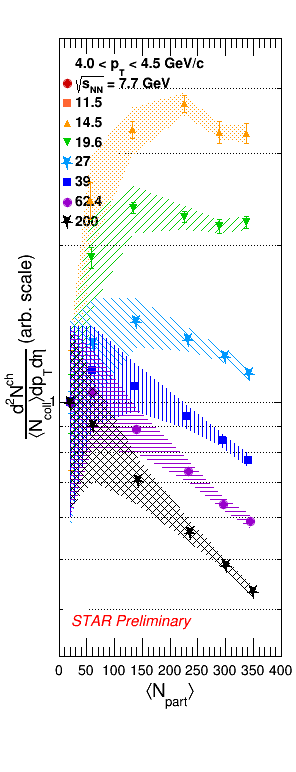 To prove the suppression is due to quenching, possible contributions from hadronic energy loss and impact parameter dependent nPDFs need further investigation

p+p and d+Au collisions for the BES will help
Au+Au
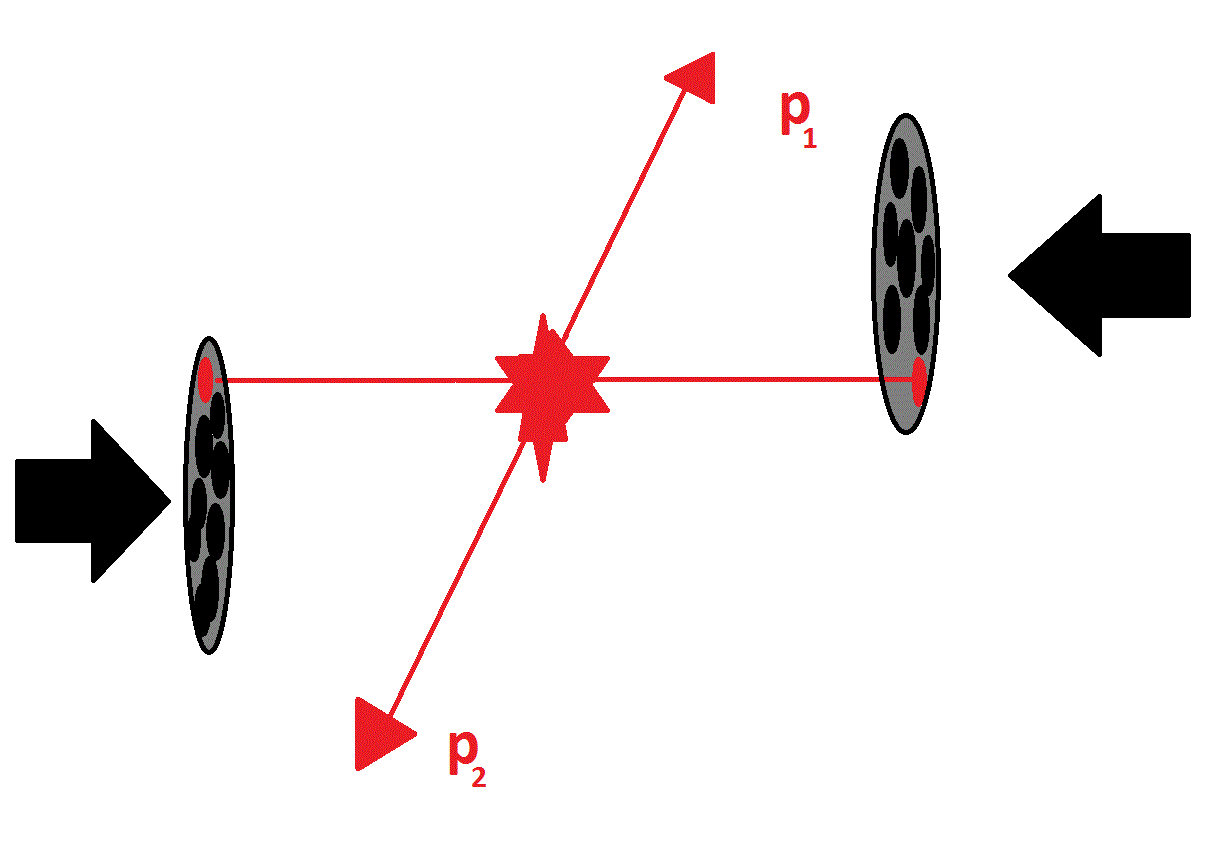 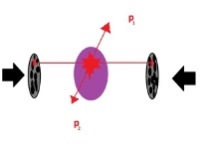 Stephen Horvat
Quark Matter 2015, Kobe, Japan, 27 September 2015
18
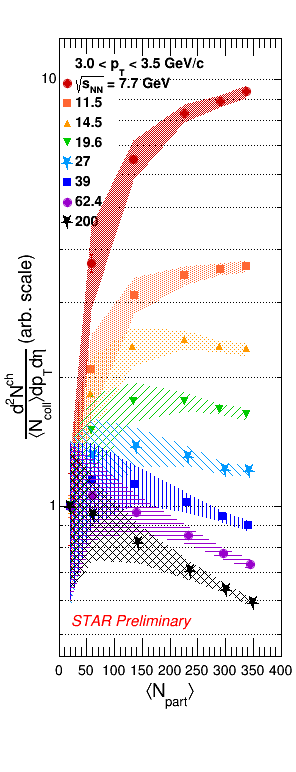 Conclusions
Au+Au
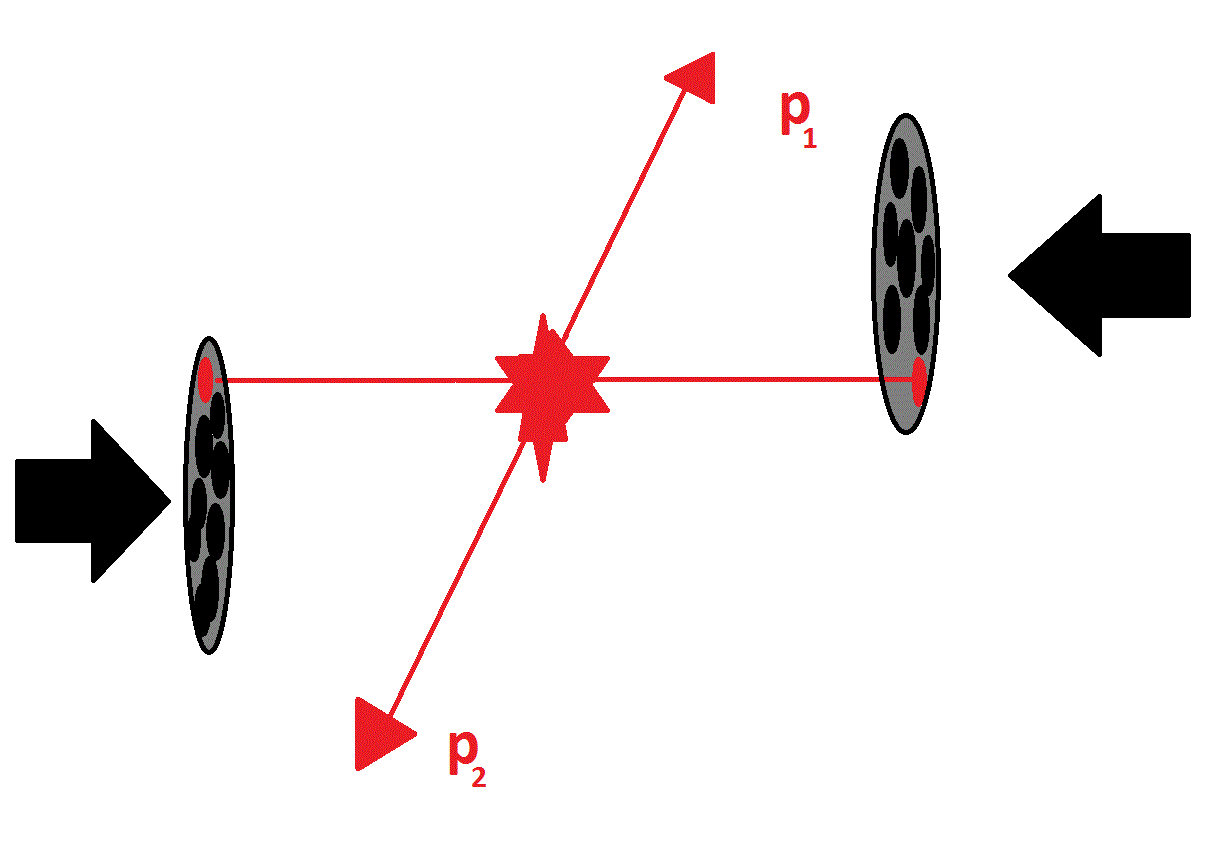 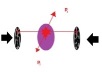 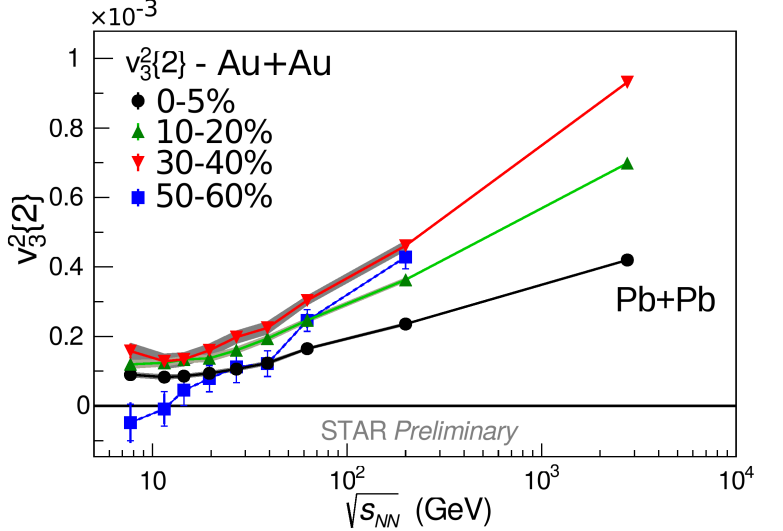 Au+Au
Stephen Horvat
Quark Matter 2015, Kobe, Japan, 27 September 2015
19
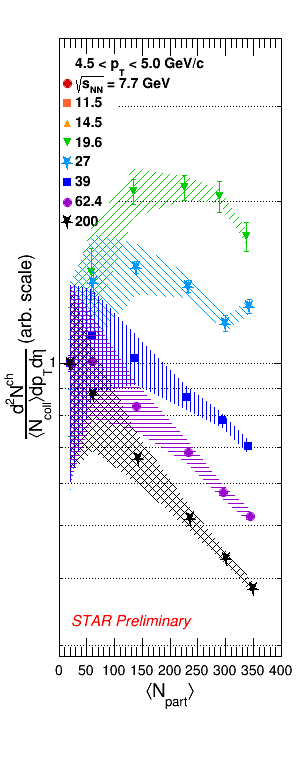 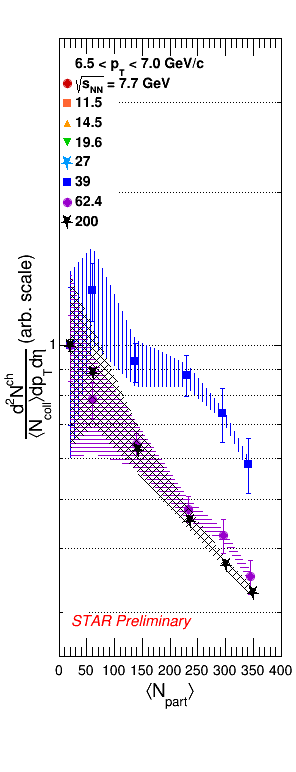 Backups
Au+Au
Au+Au
Au+Au
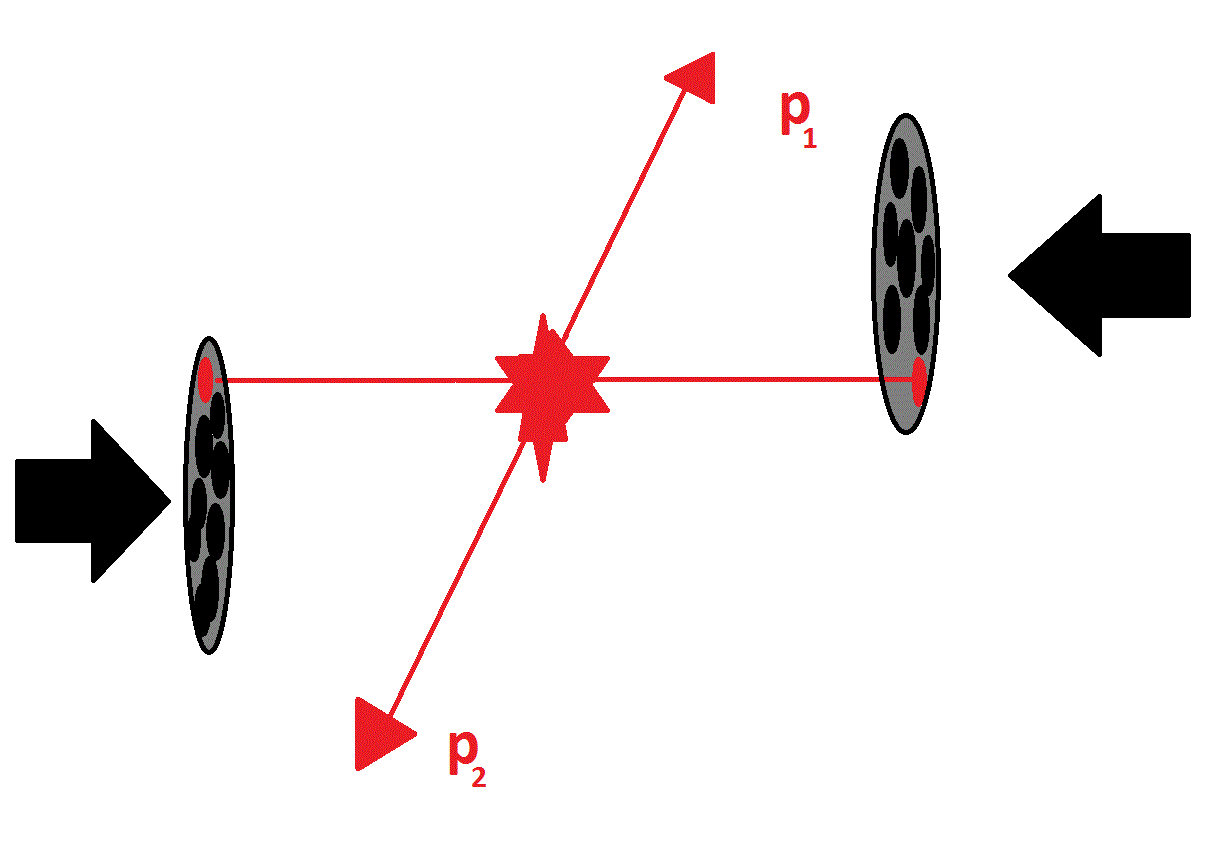 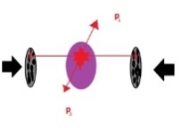 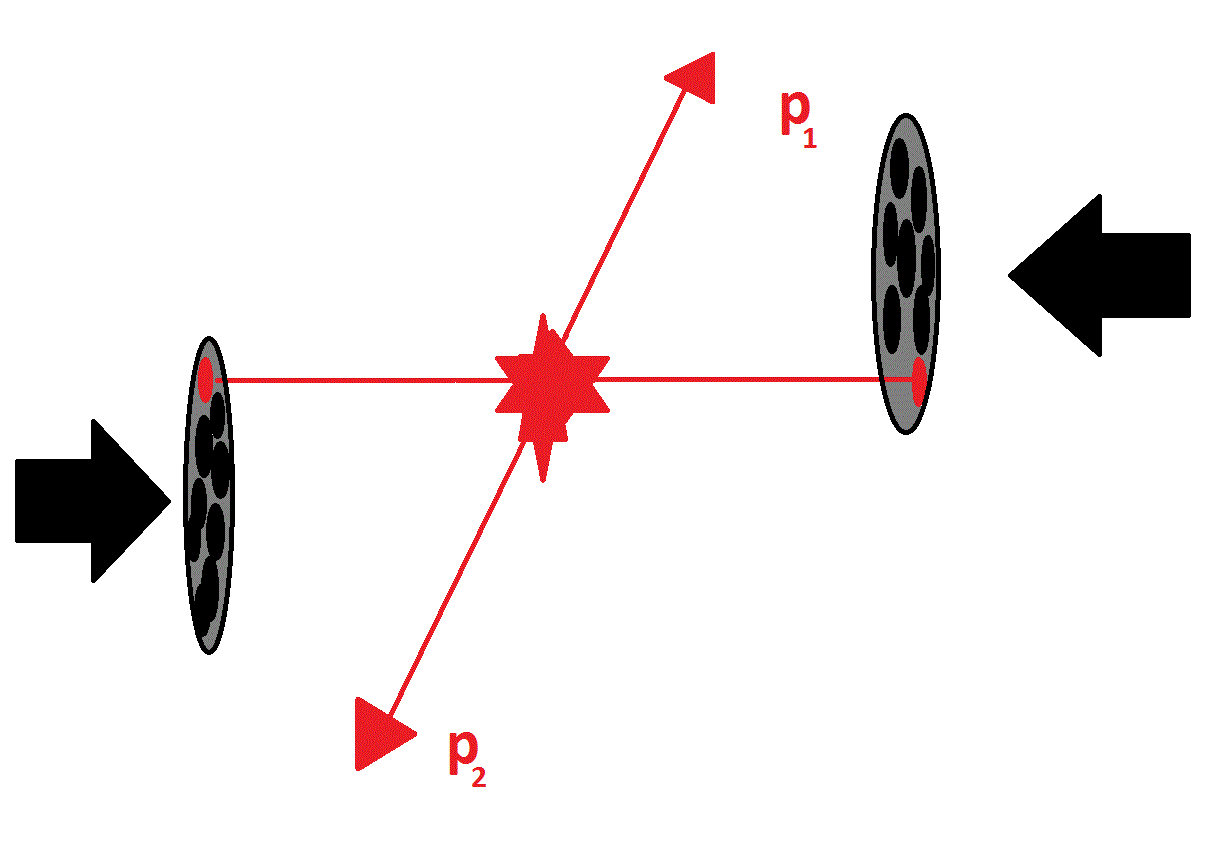 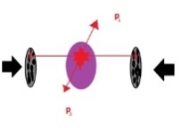 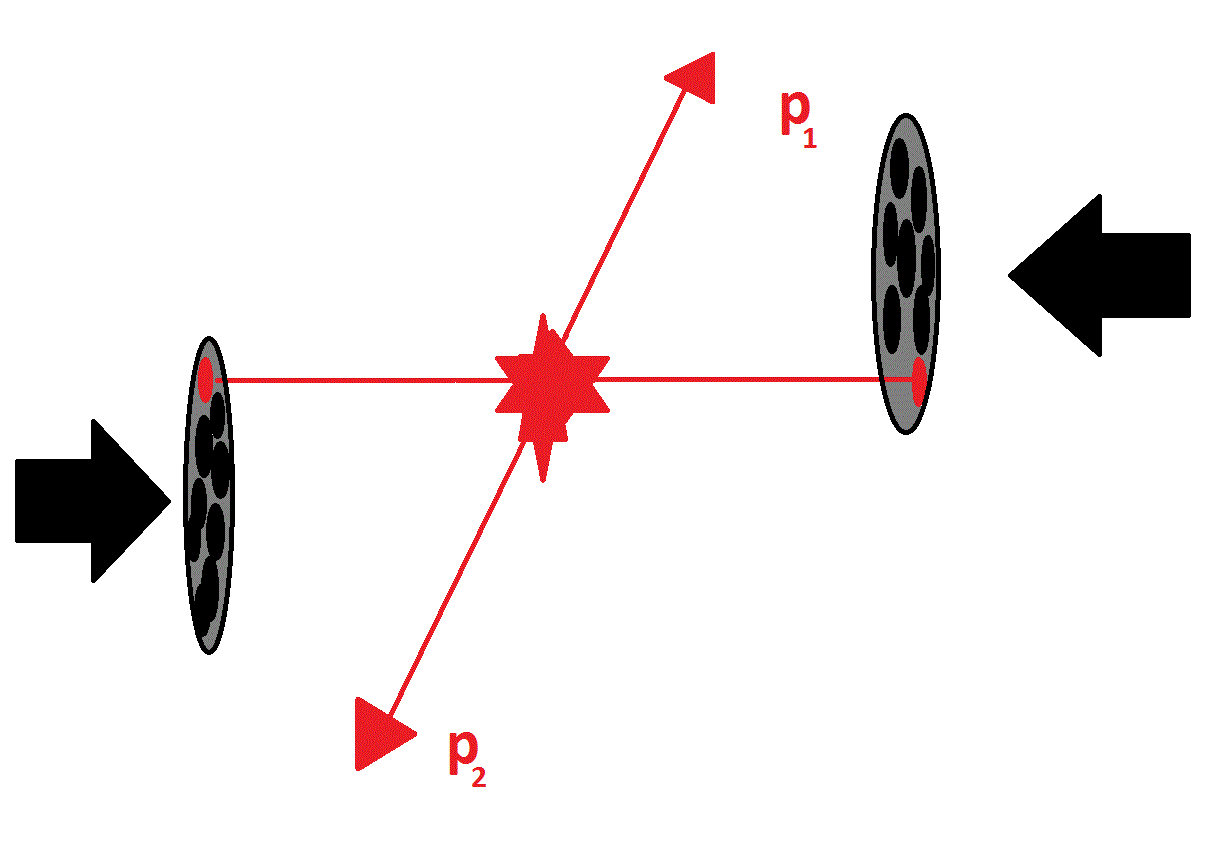 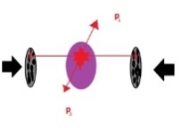 Stephen Horvat
Quark Matter 2015, Kobe, Japan, 27 September 2015
20
xT
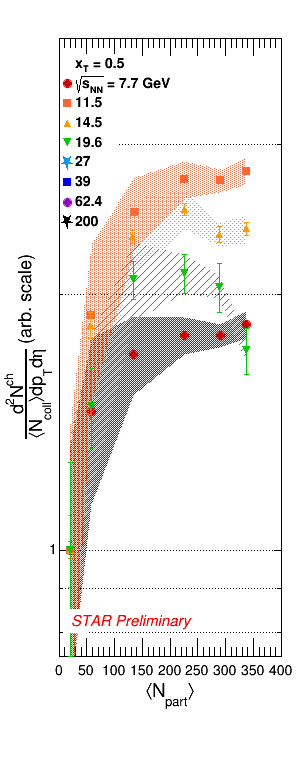 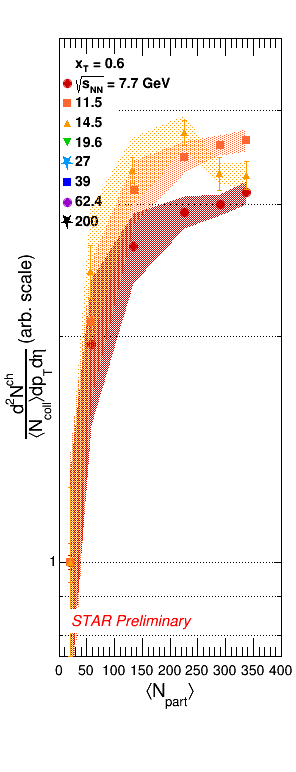 Au+Au
Au+Au
Au+Au
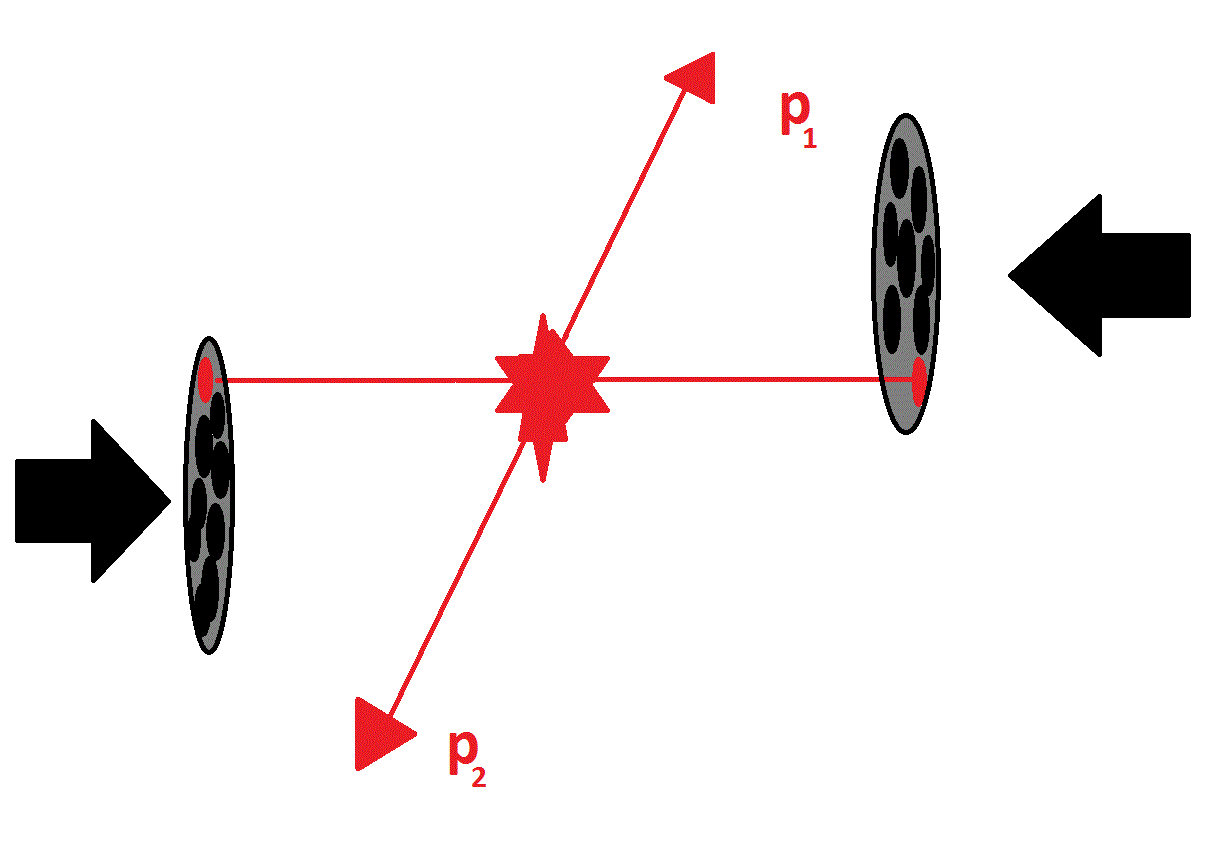 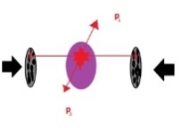 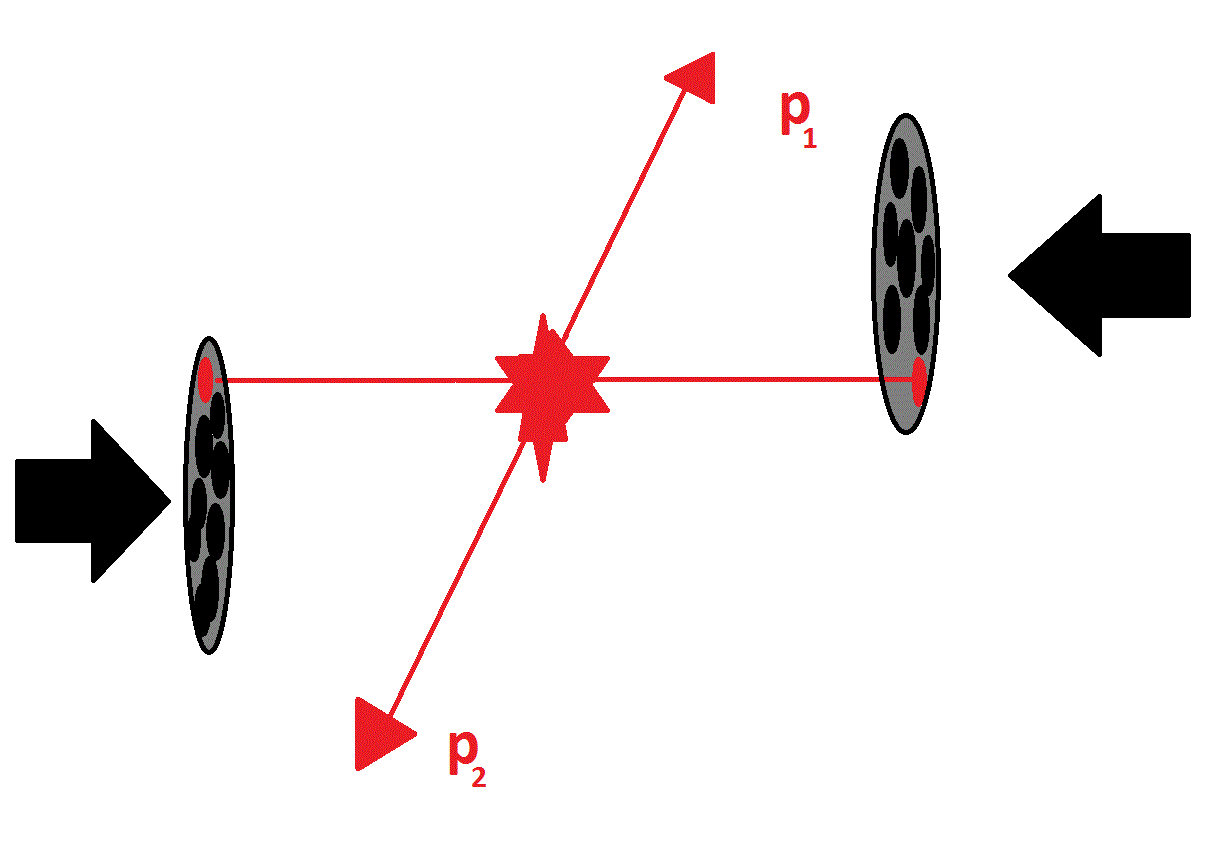 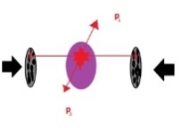 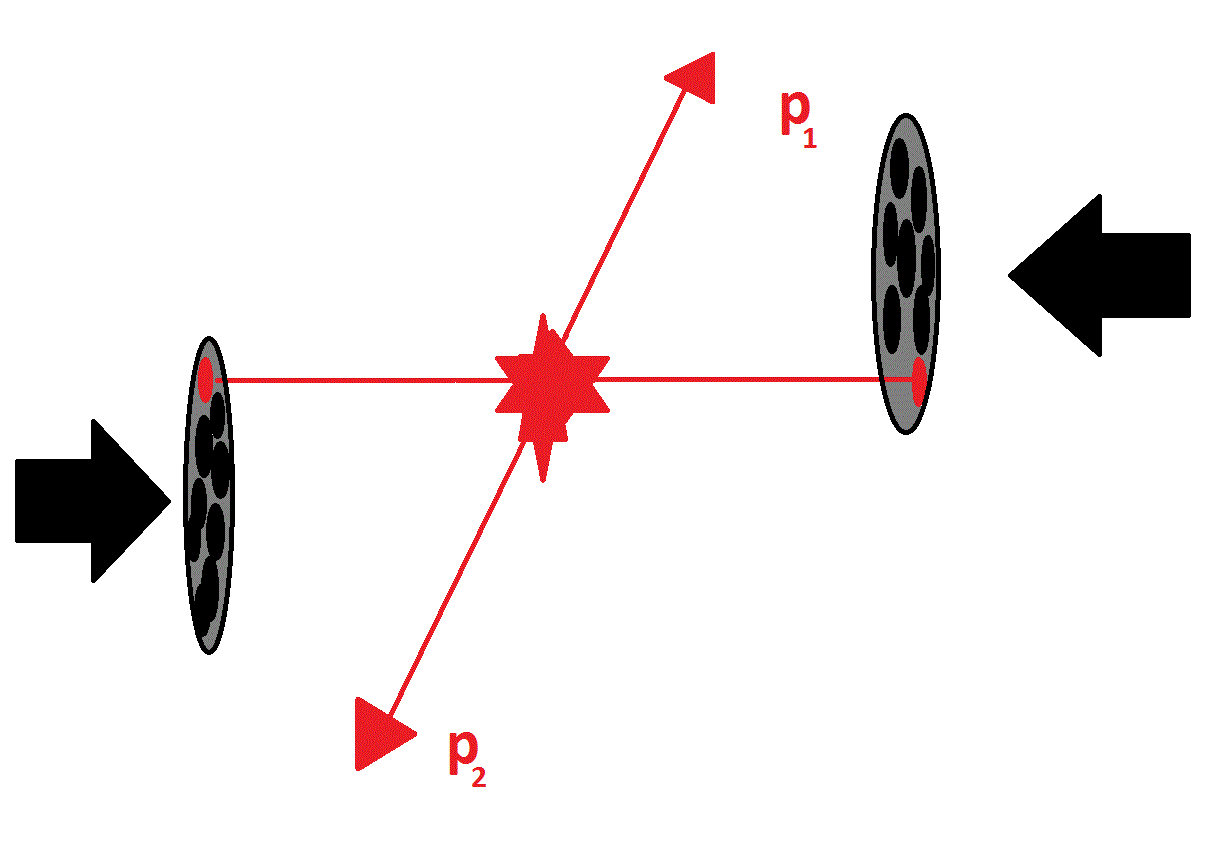 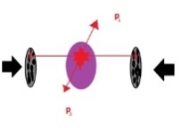 Stephen Horvat
Quark Matter 2015, Kobe, Japan, 27 September 2015
21